Добровольческий отряд «Новая волна» МОАУ «СОШ № 88 города Орска»
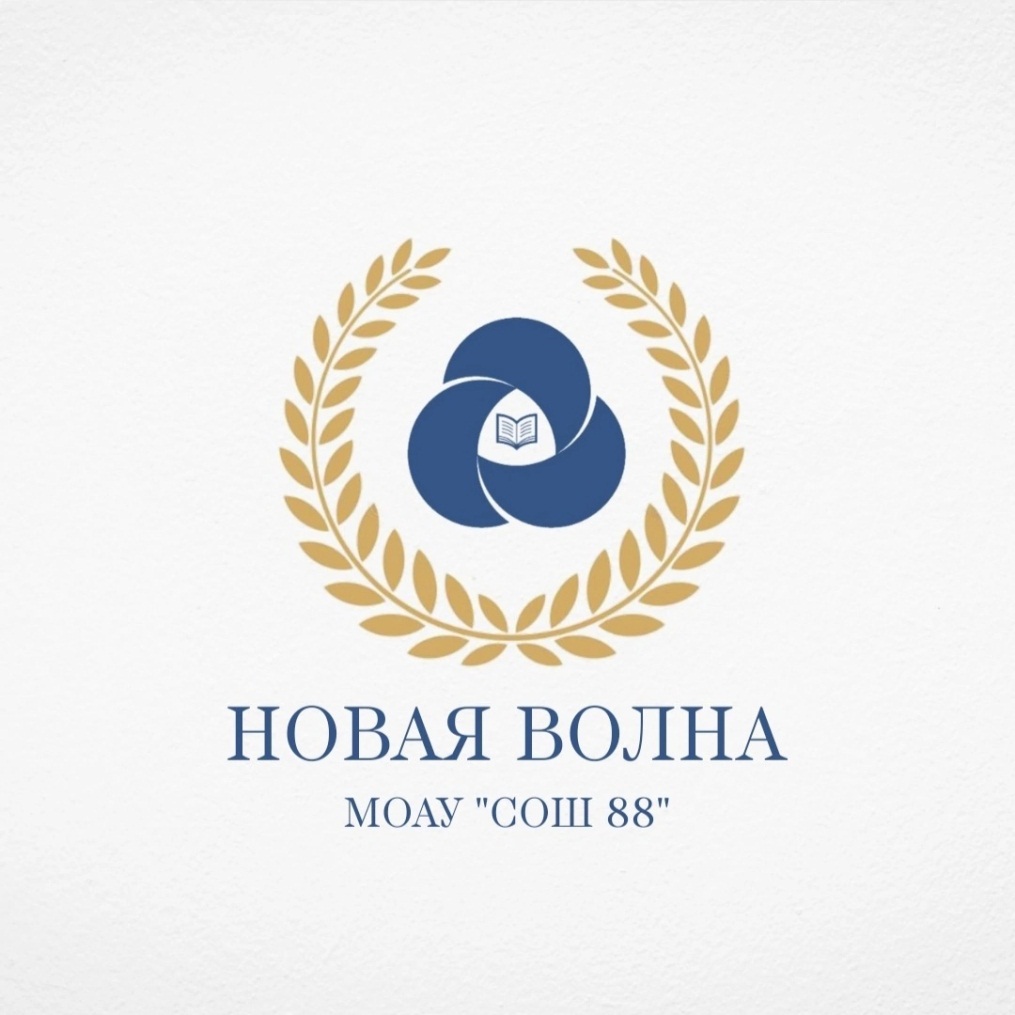 Наш состав
Старшая вожатая: Лишкус Регина Сергеевна
Зам директора по воспитательным работам: Адамян Светлана Андреевна
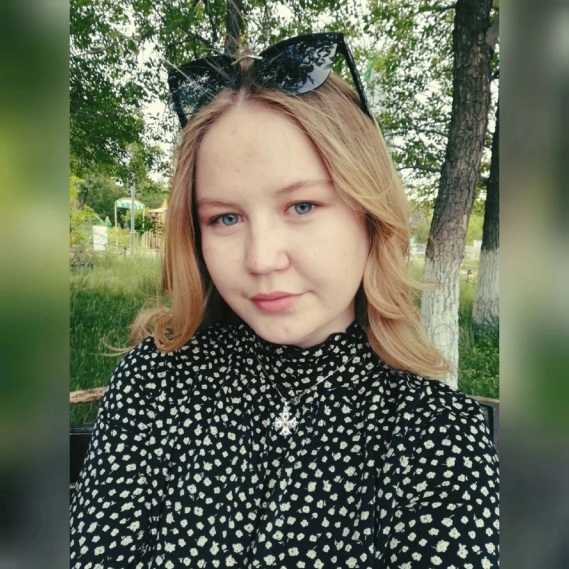 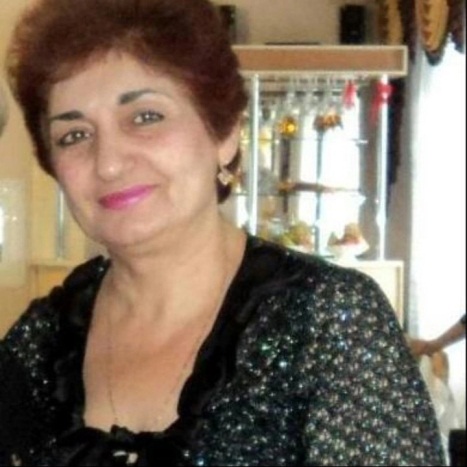 Нурмухамбетова Алина
Оболенская Вероника
Чулова Екатерина
Борт Екатерина
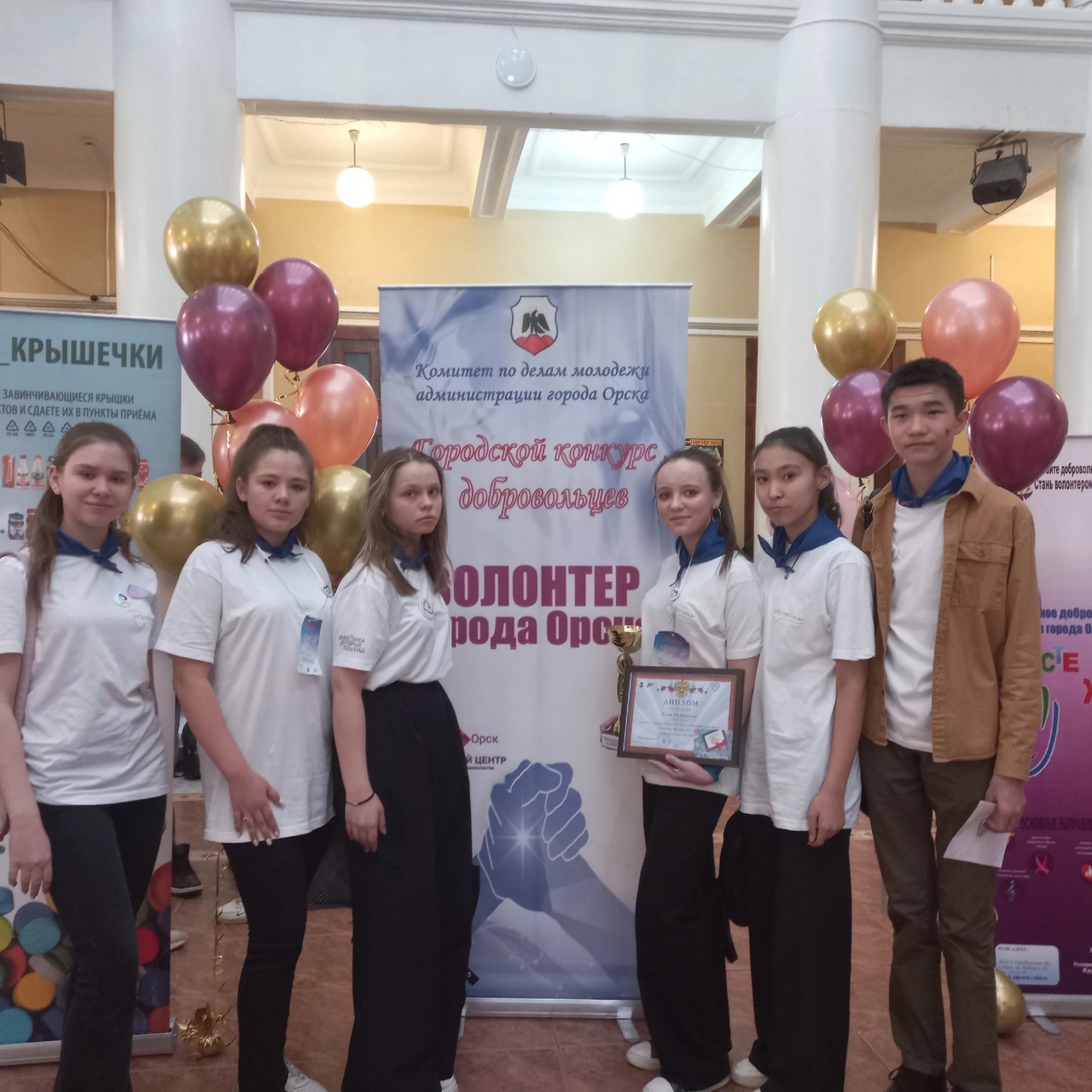 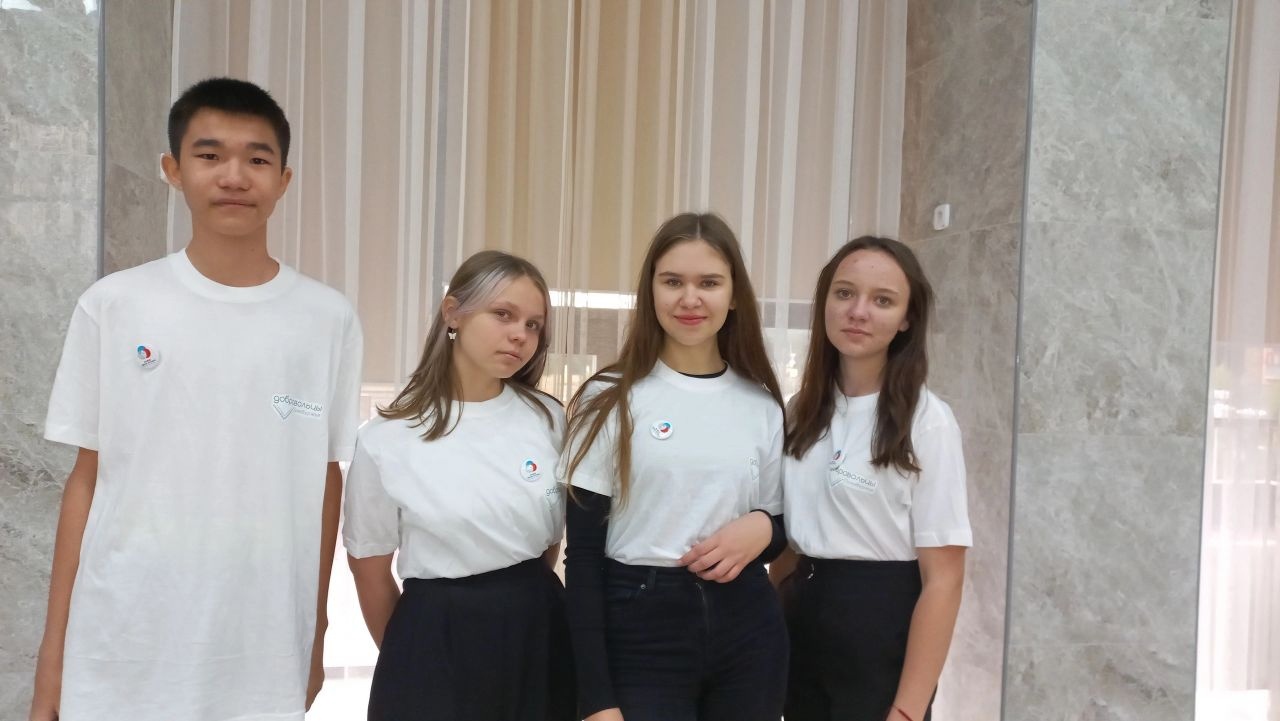 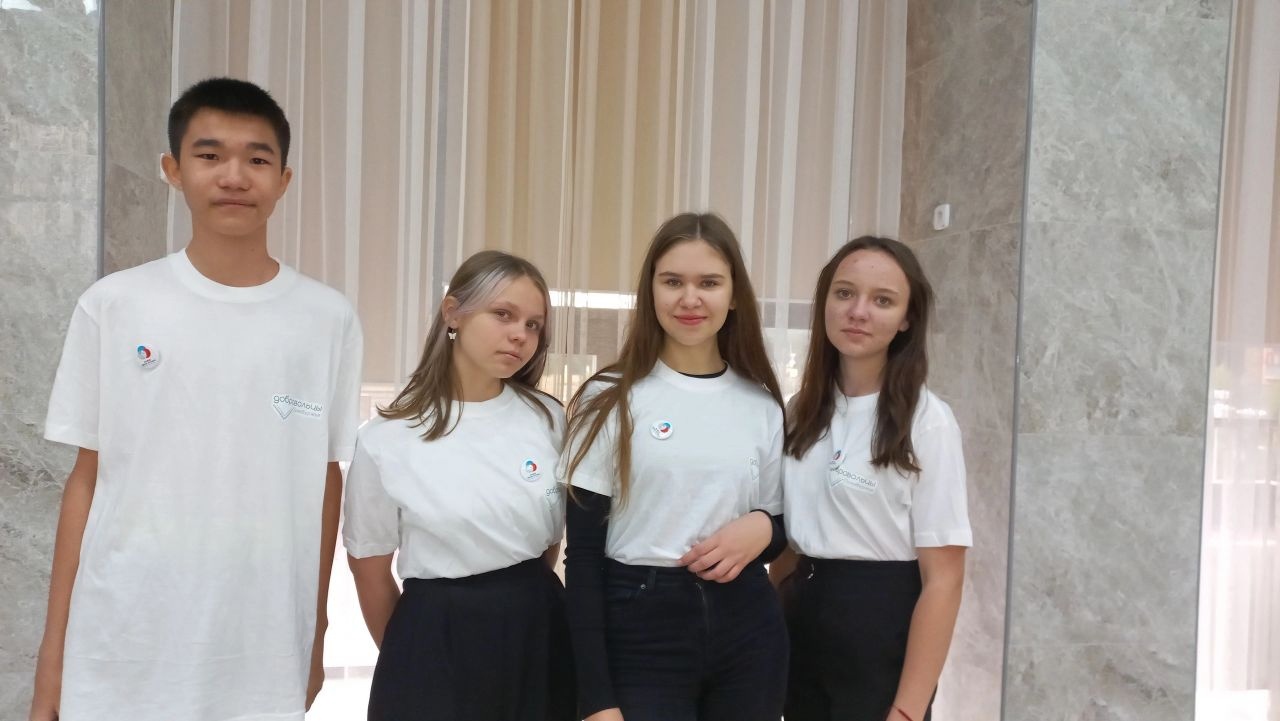 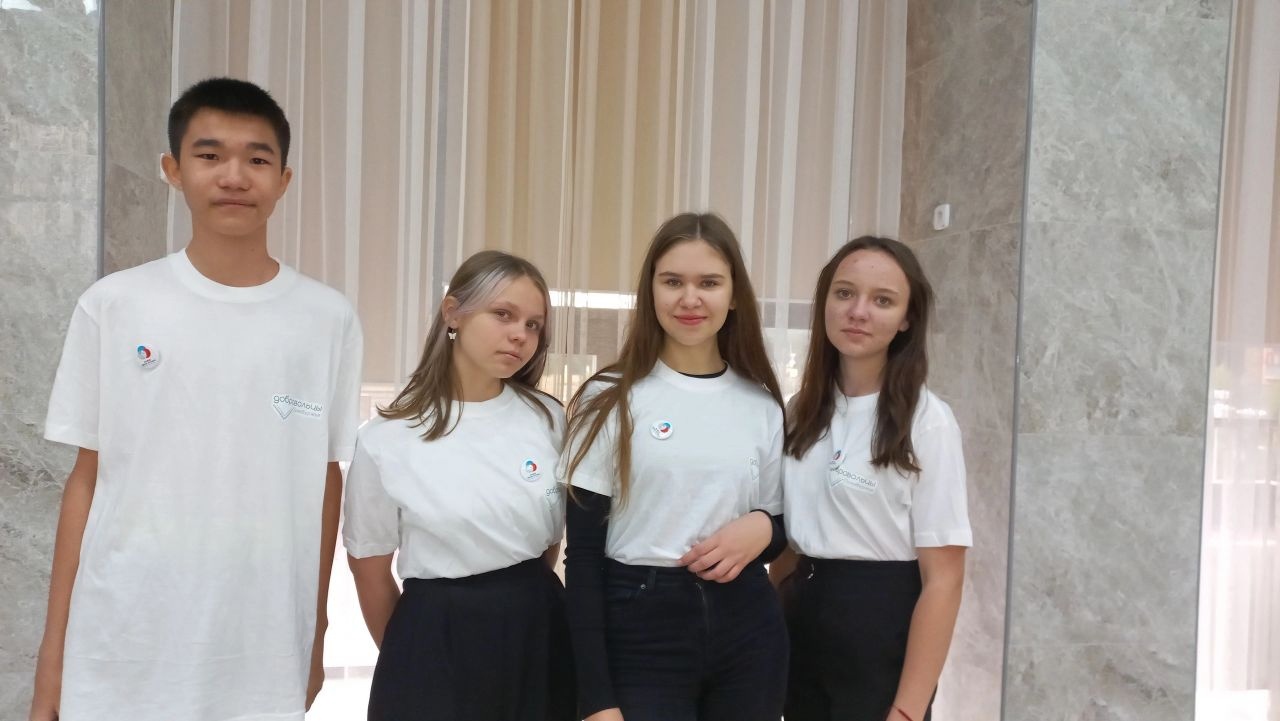 Девиз
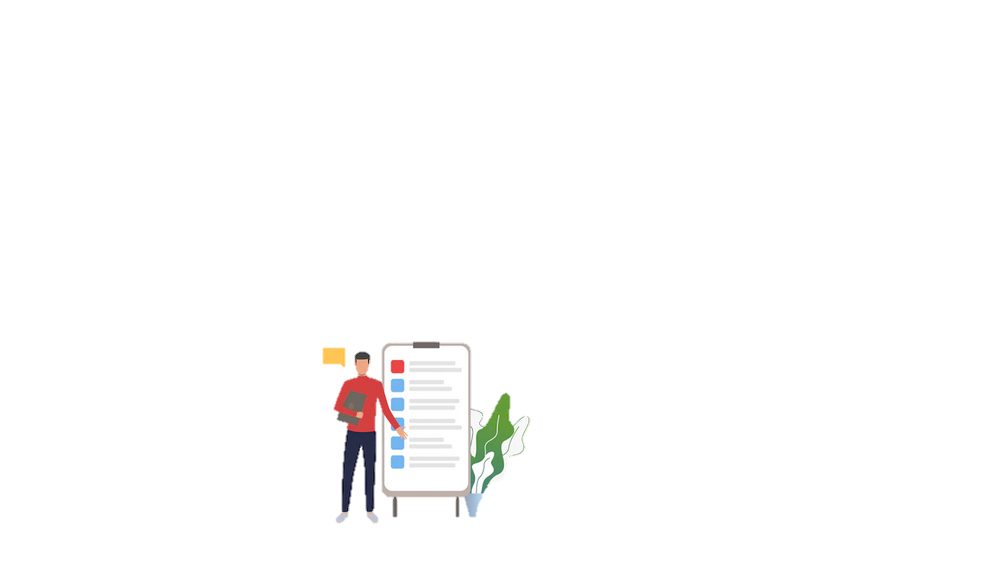 «Хочешь сделать мир красочнее? Стань волонтёром и помоги другим!»
Цели и задачи волонтёров
К задачам волонтерской деятельности относятся: 
обучение молодых граждан определенным трудовым навыкам и стимулирование профессиональной ориентации;
получение навыков самореализации и самоорганизации для решения социальных задач;
гуманистическое и патриотическое воспитание;
формирование кадрового резерва;
распространение идей и принципов социального служения среди населения.
Наши цели 
Развитие волонтерского движения в школе 
Организация занятости детей для развития их самостоятельной познавательной деятельности
Профилактика вредных привычек, 
Воспитание здорового образа жизни, 
 Снижение уровня социальной напряженности учащихся, благодаря получения позитивных эмоций при участии в мероприятиях.
История отряда
История отряда. Наш школьный отряд был создан в 2018 году. Отряд был создан с целью профилактической работы по пропаганде здорового образа жизни и формирования активной жизненной позиции. Затем мы расширили нашу деятельность и направления . Как видите мы совсем ещё юные .Тем не менее ,за нашими плечами уже немало добрых дел на благо общества . С каждым годом численности волонтеров растет. Нашему отряду есть куда расти, поэтому мы будем дальше развивать нашу школу в сфере добровольчества. Кто людям помогает- не тратить время зря ,                                  
                                 Прекрасными делами наполнится Земля!                        Свободные минуты вы отдаете всем,                                    Кто в помощи нуждается, не требует замен                                Ни золото, ни стана, ни славы , не любви                                        Наш выбор несомненно,- да, волонтеры мы!.
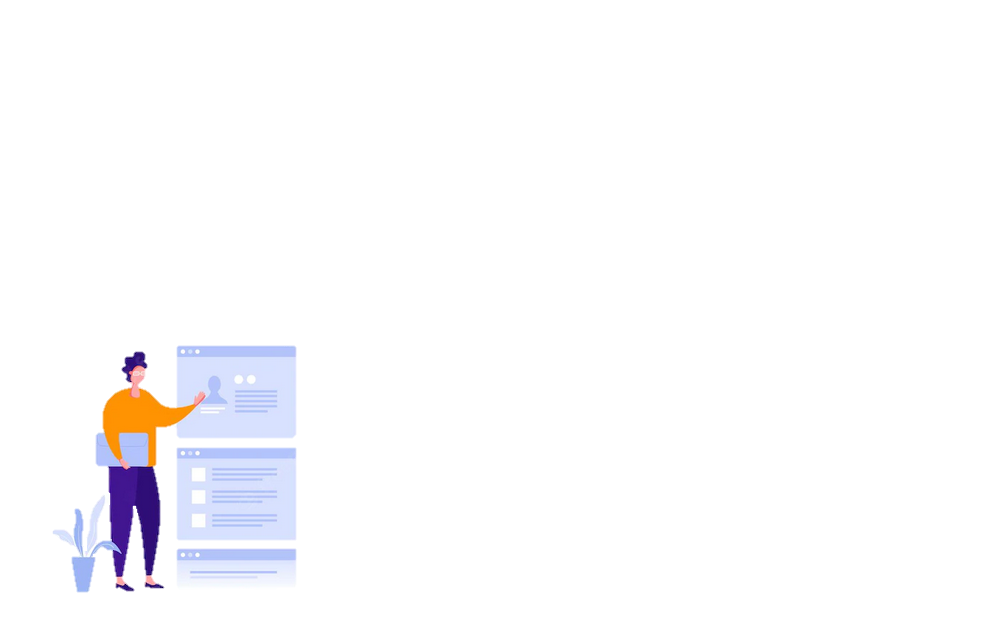 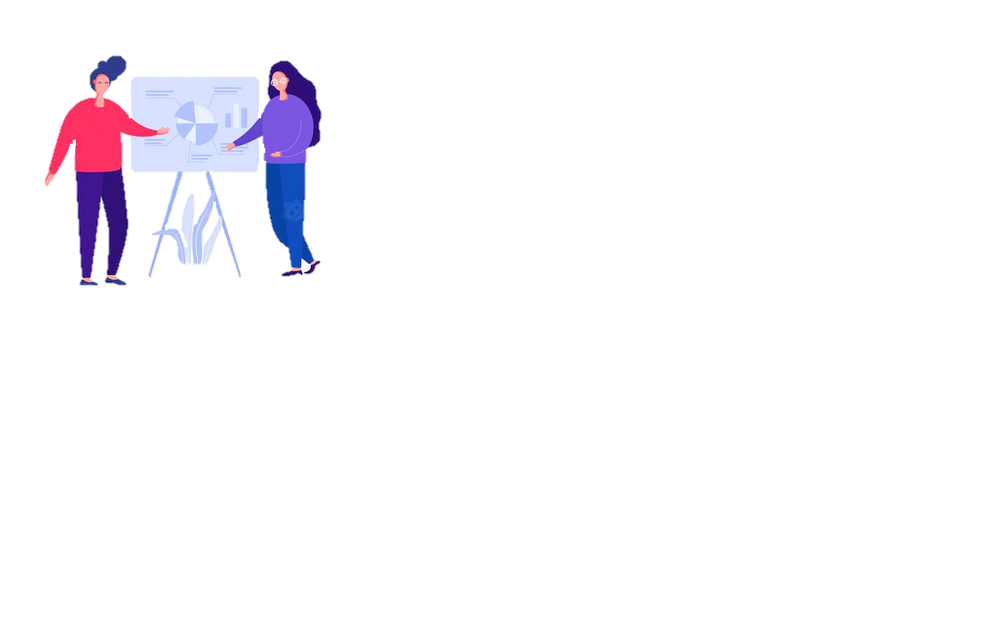 Наши проведенные мероприятия
Партнёры
Совет ветеранов поселка во главе с председателем Бакулиной Ираидой Александровной , Советского района и РЖД, Поселковый совет, городской молодежный штаб-волонтеров, РДШ, ФДО.
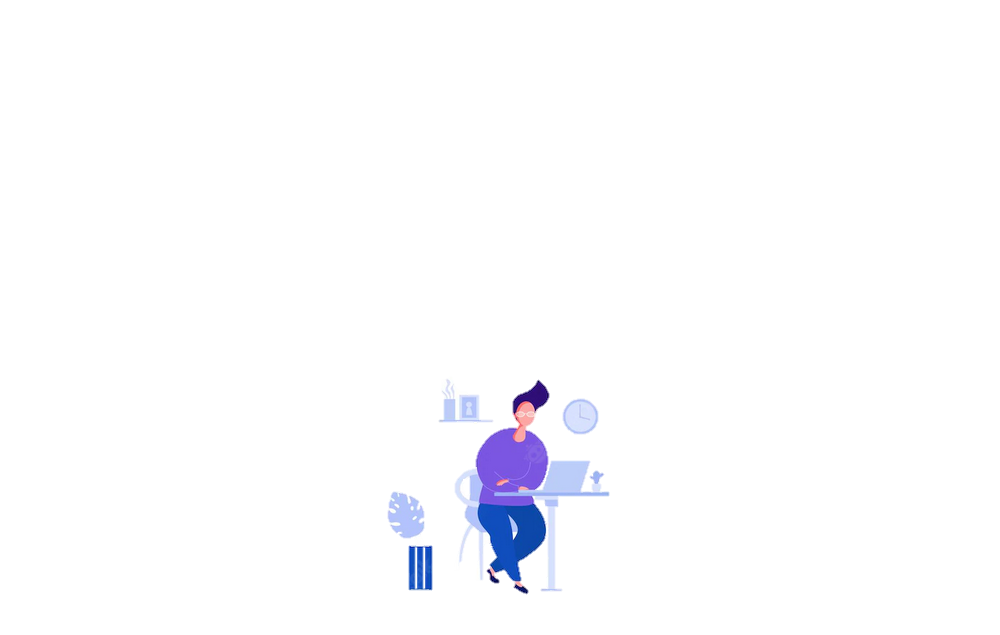 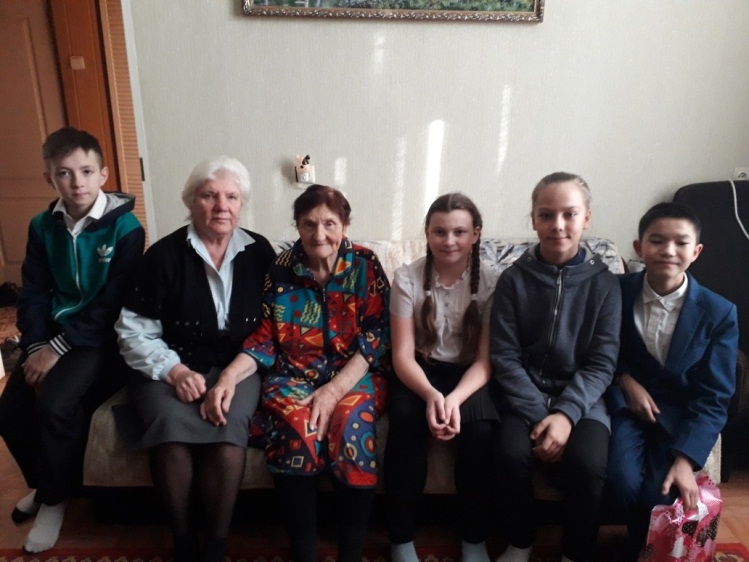 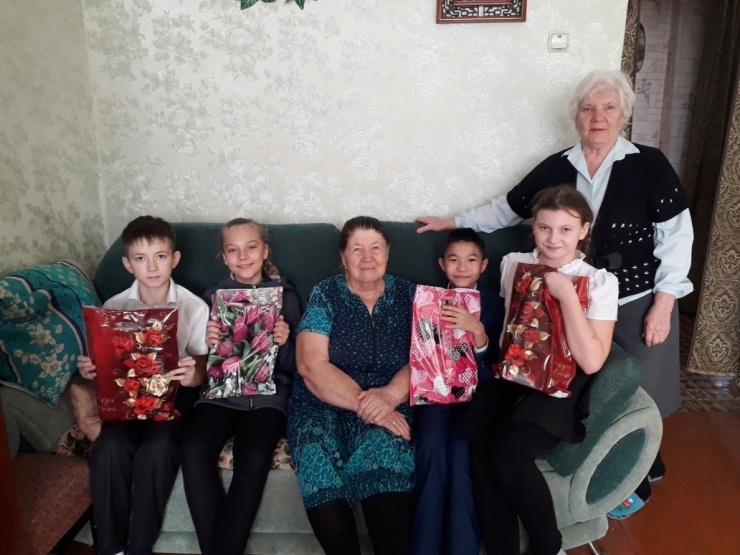 Добро. УниверситетМы обучаемя!
Онлайн- университет социальных наук .Университет добро.рф
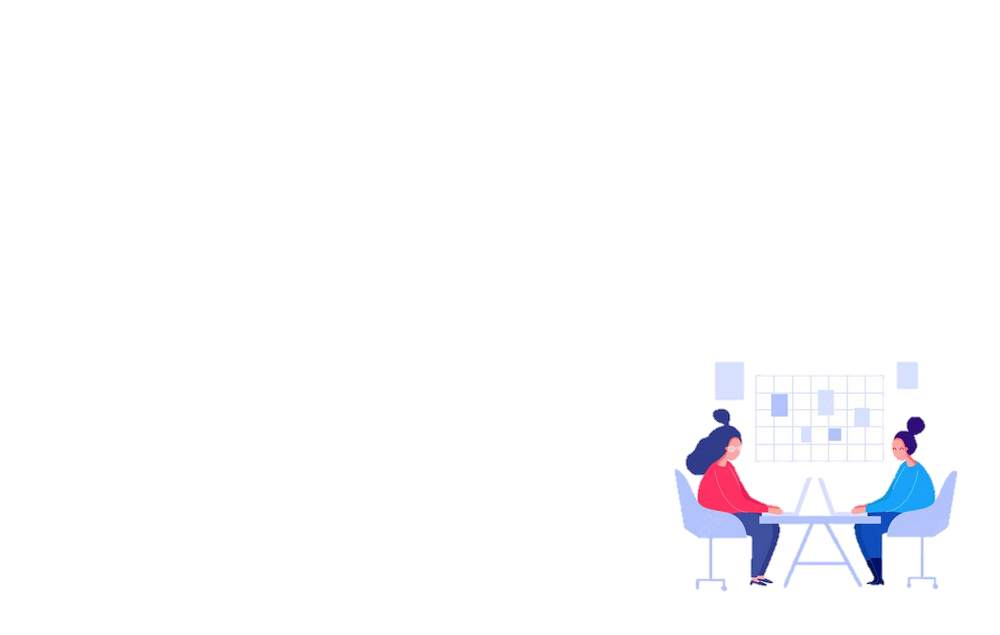 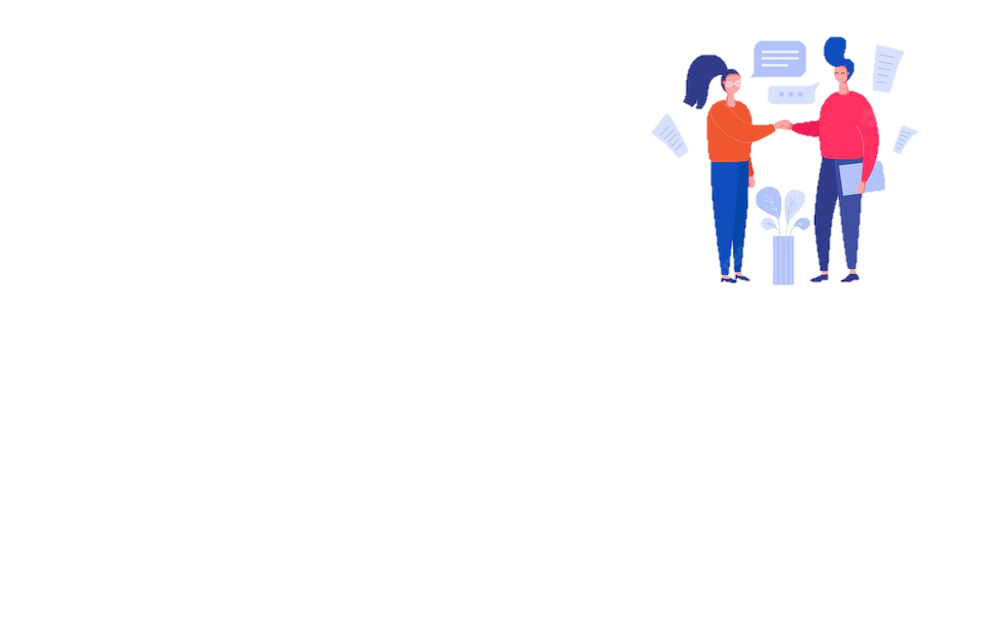 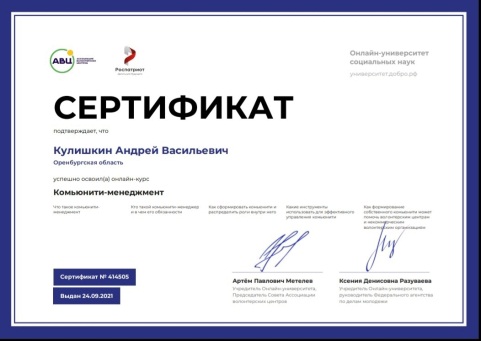 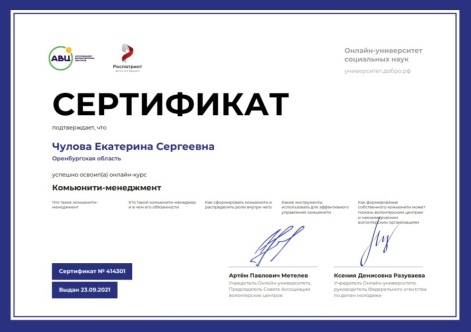 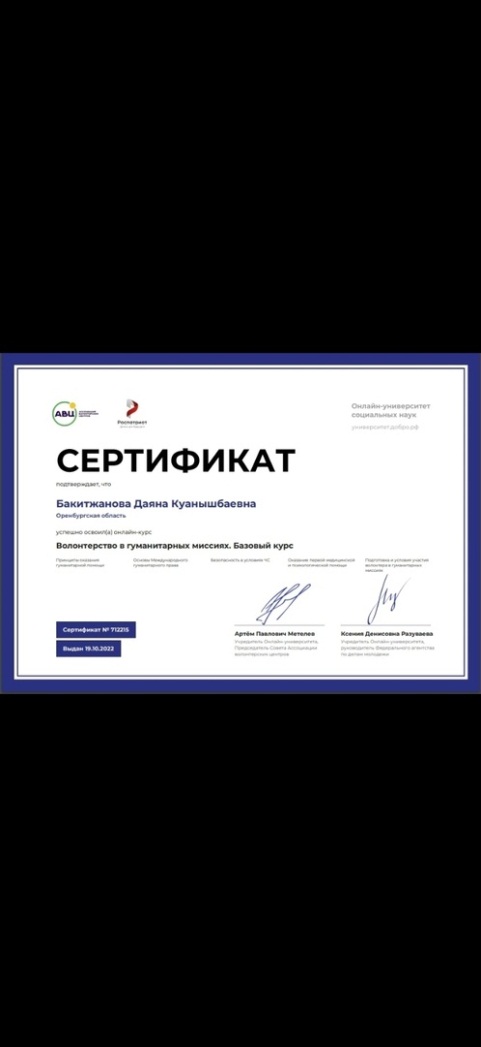 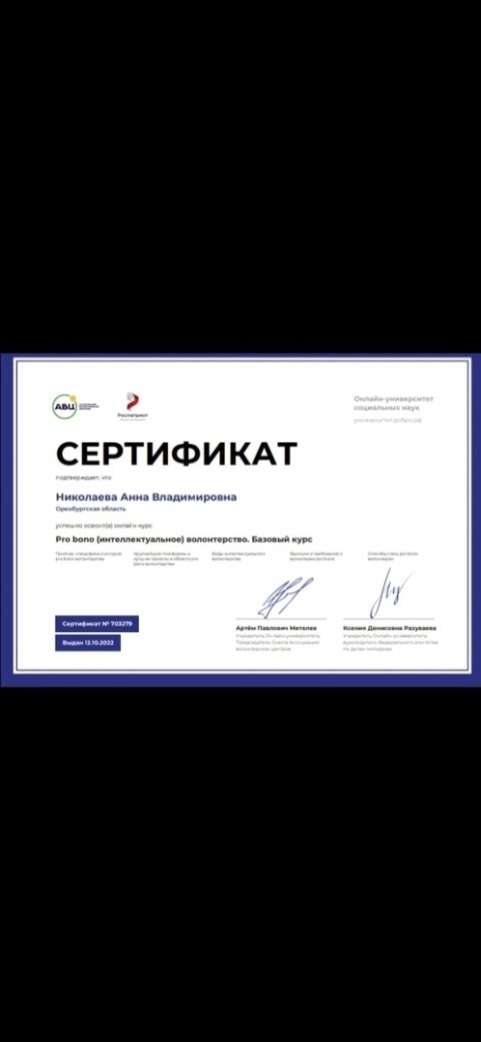 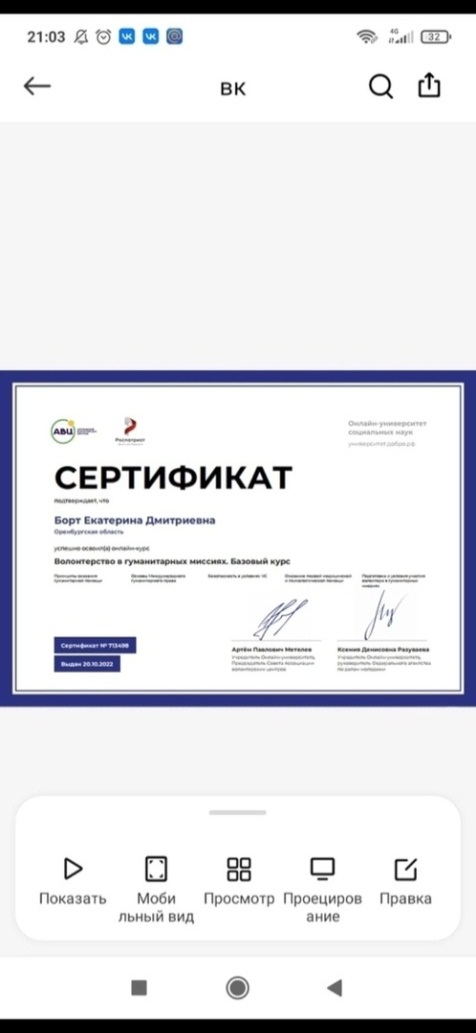 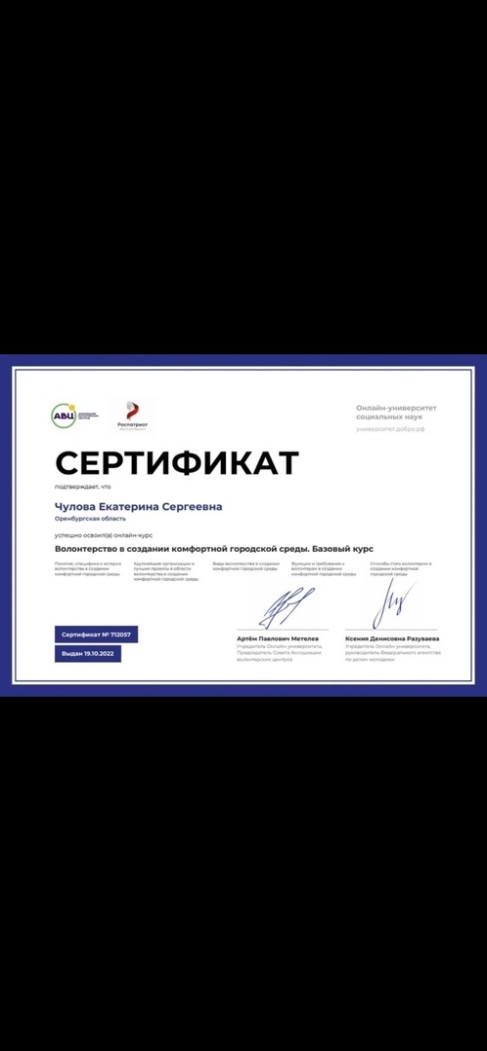 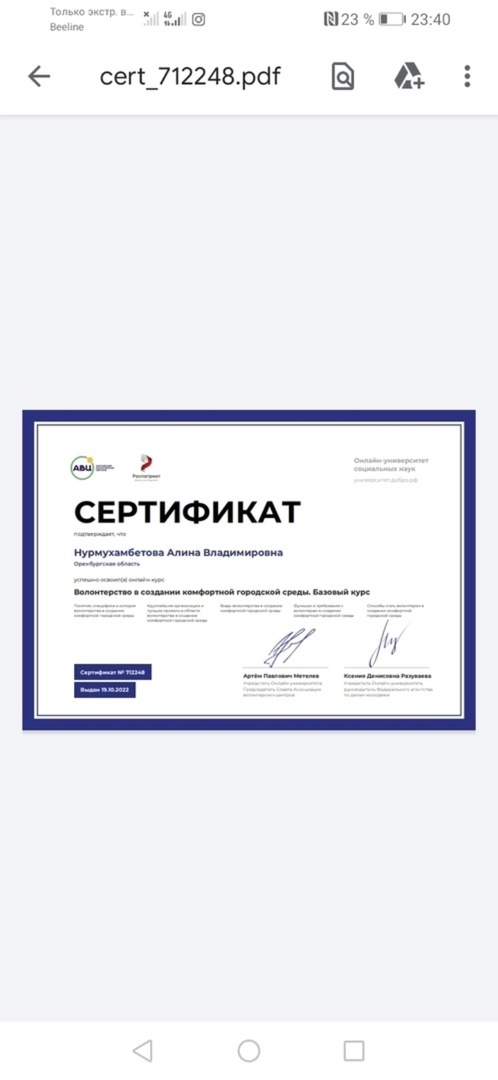 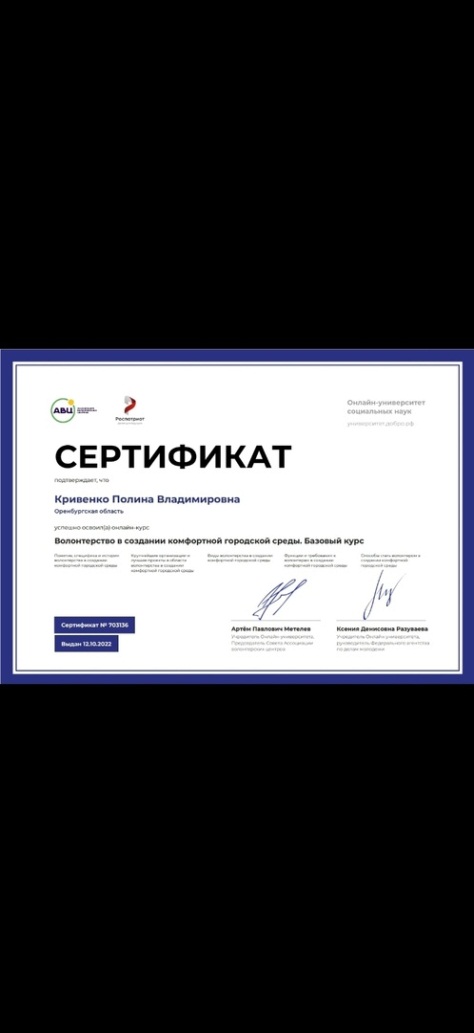 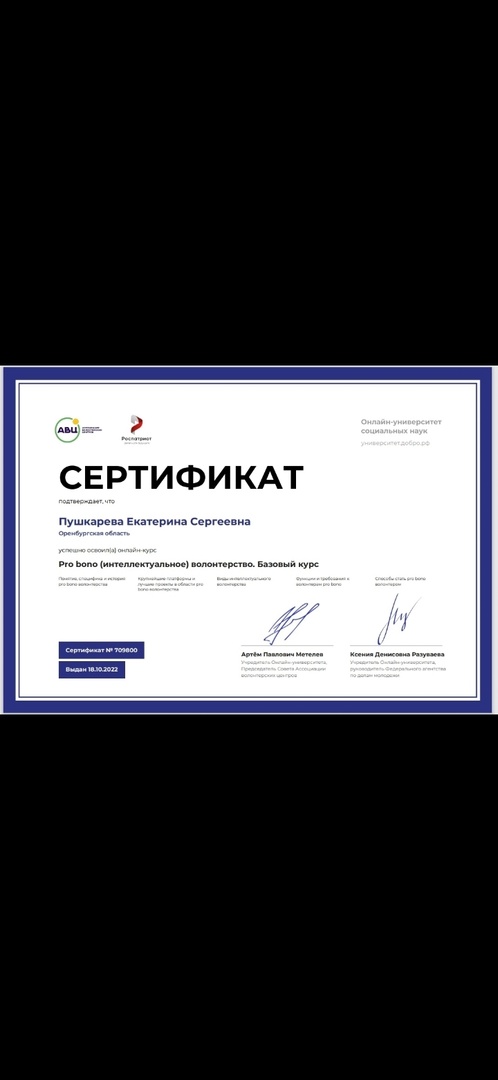 Голубая лента
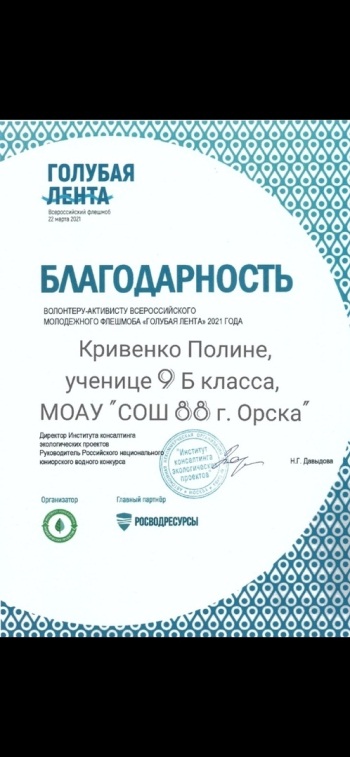 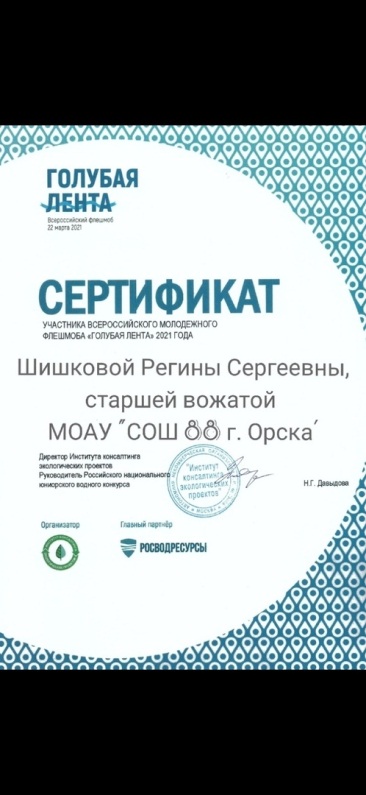 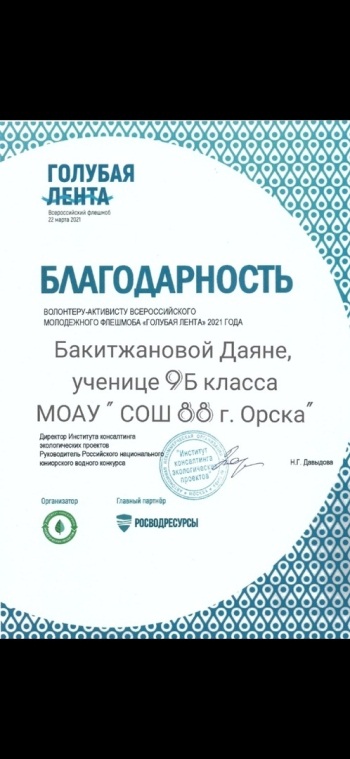 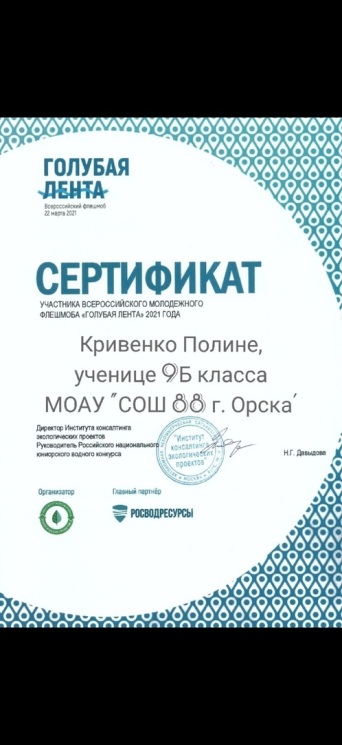 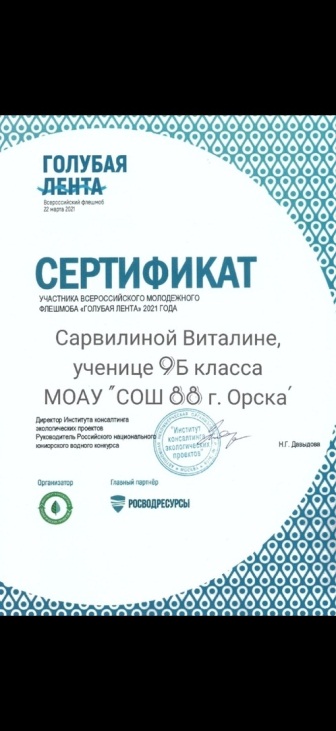 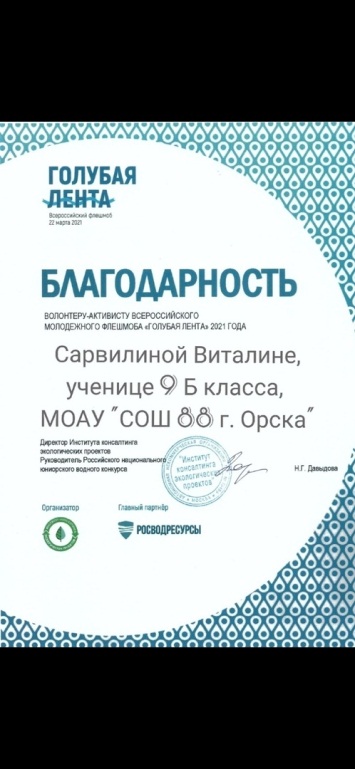 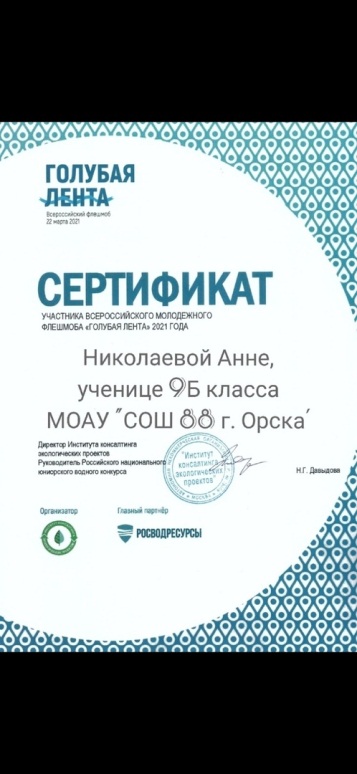 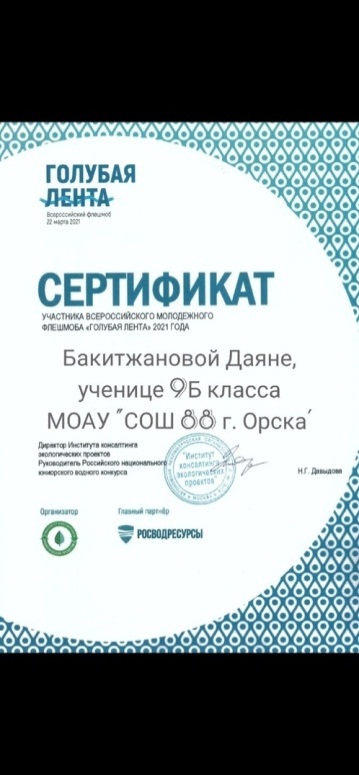 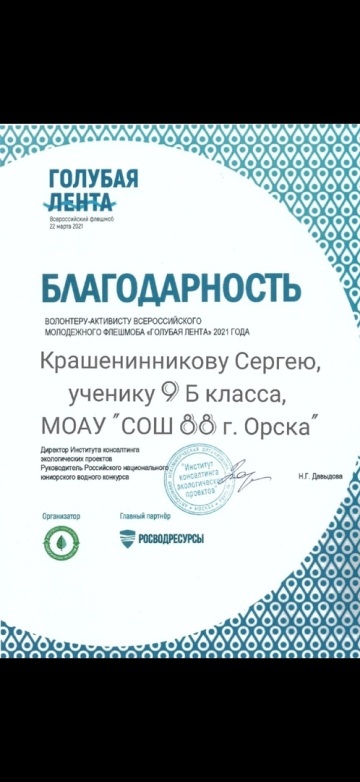 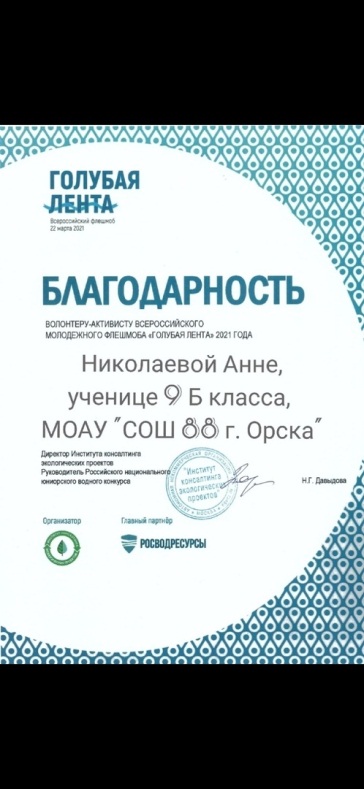 «Твори добро»
Нашу команду "Новая волна" наградили памятными призами и грамотой за 1 место, в IX Городской слёт лидеров добровольческого движения "Твори добро".
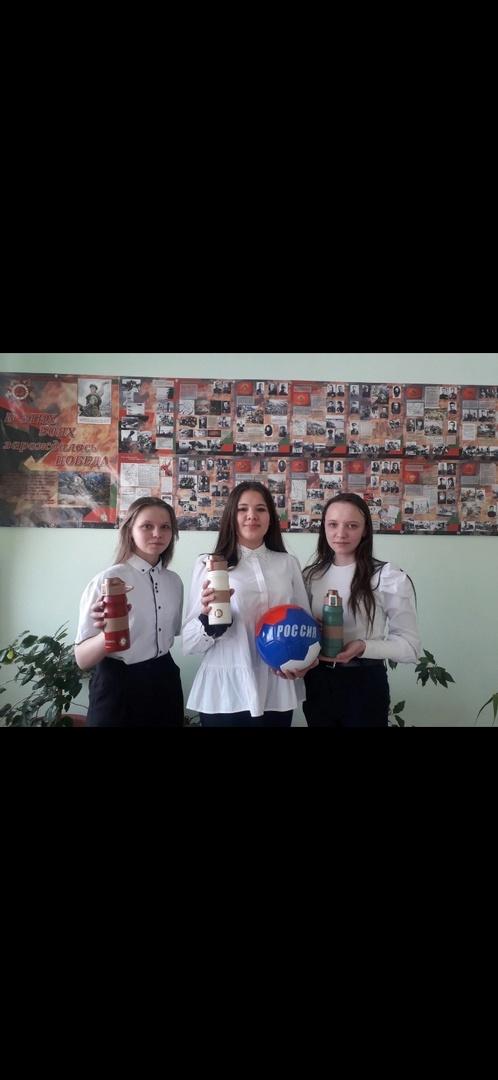 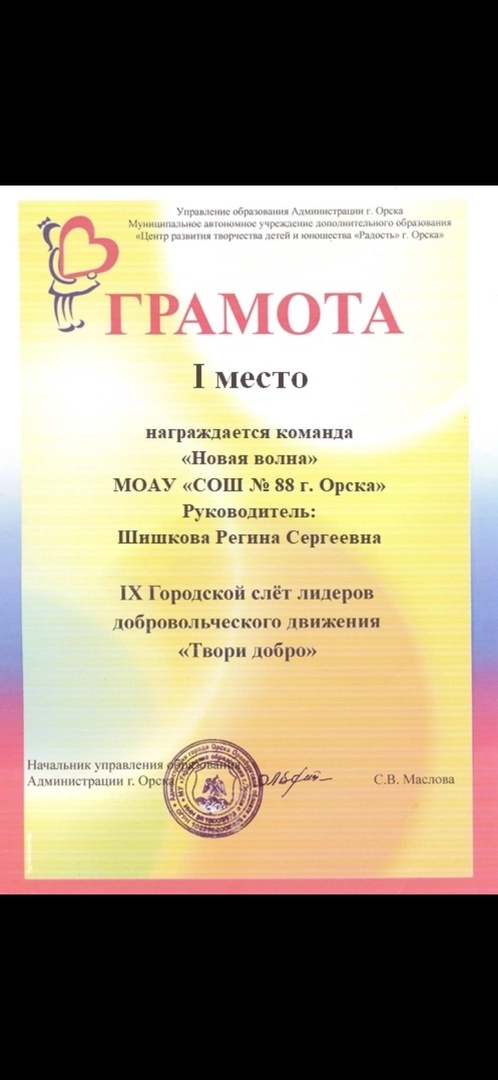 Добрые сердца         Твори добро
Шестой городской след лидеров Добровольского движения «Твори добро»
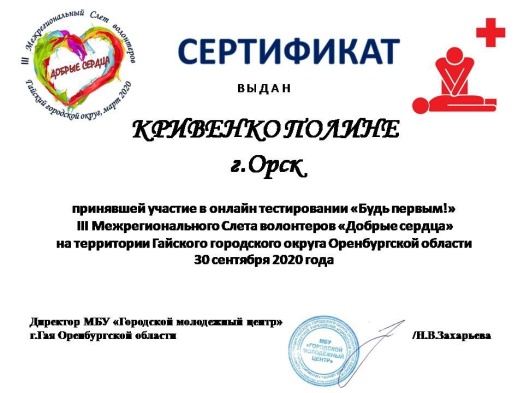 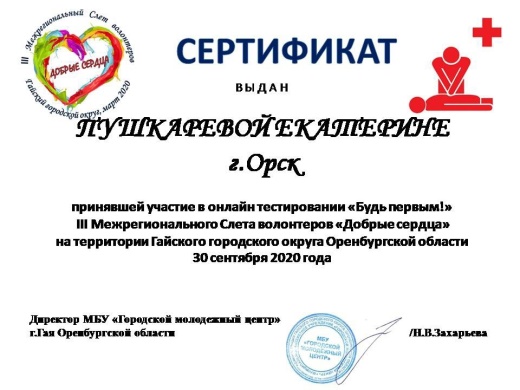 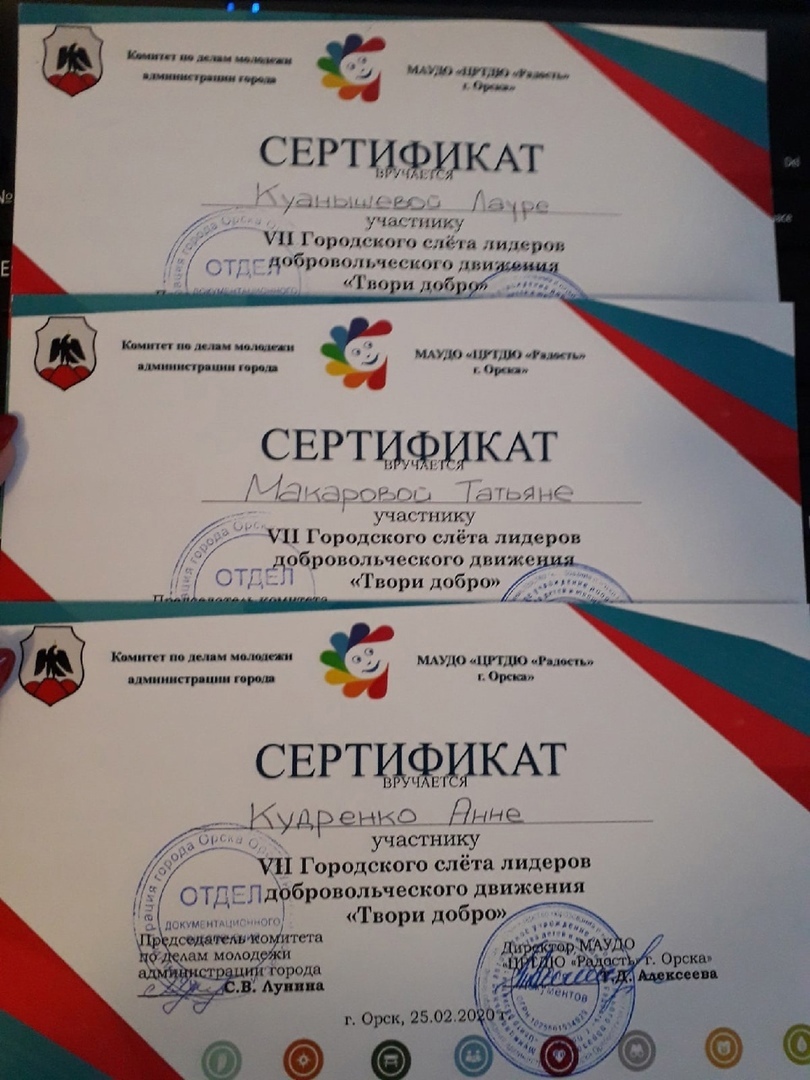 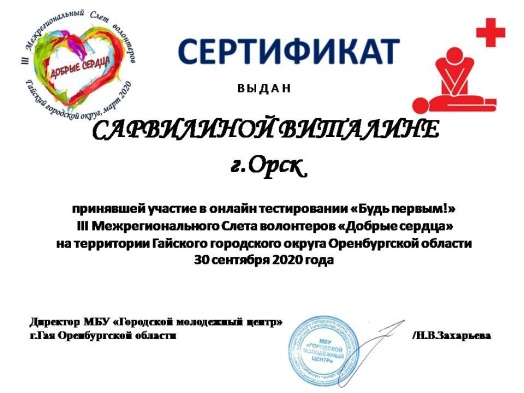 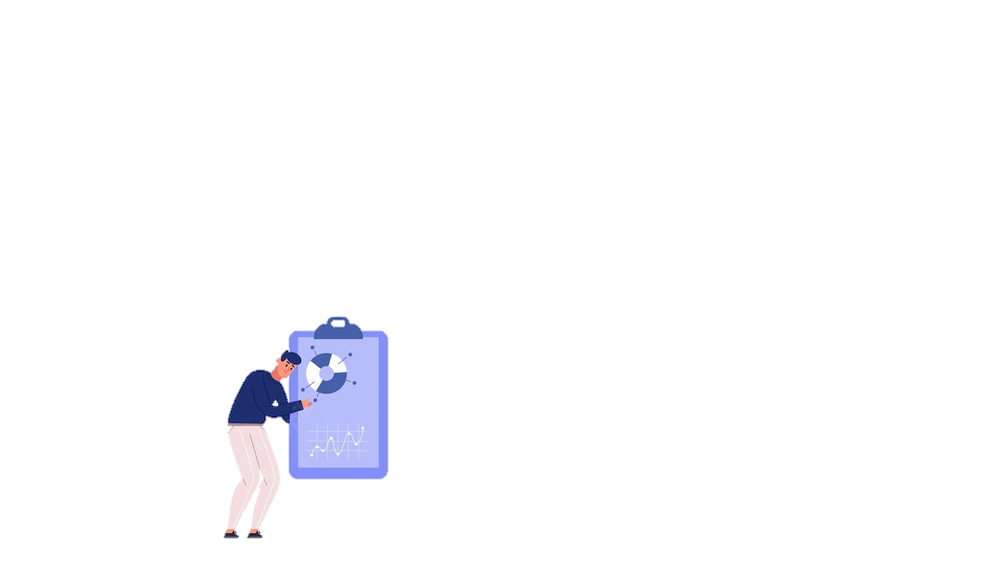 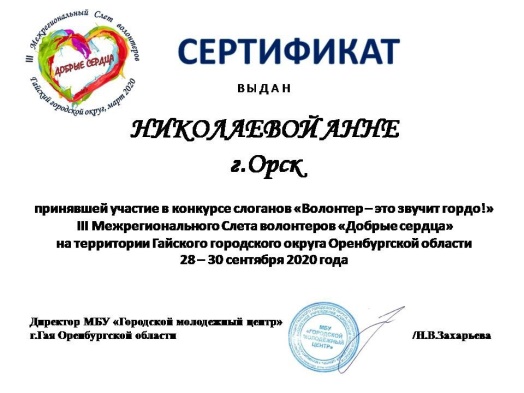 Операция "НаркоСтоп"
Акция "Будь здоров"
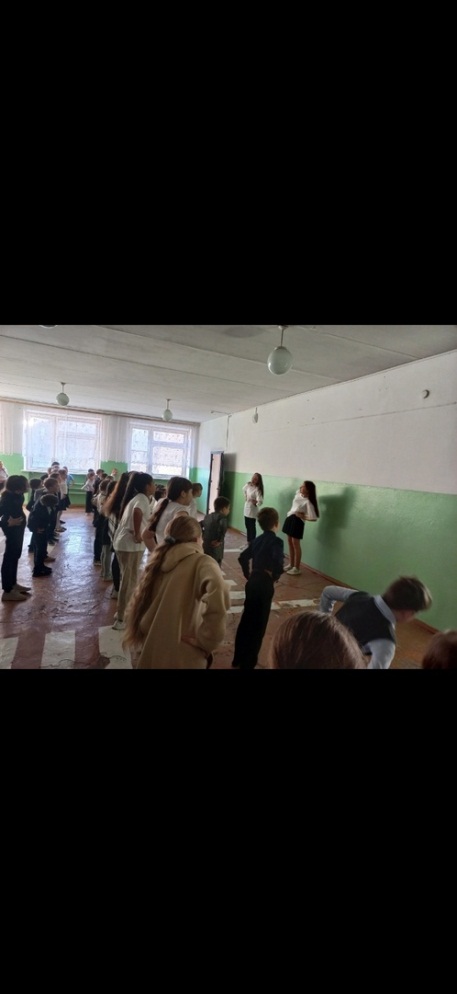 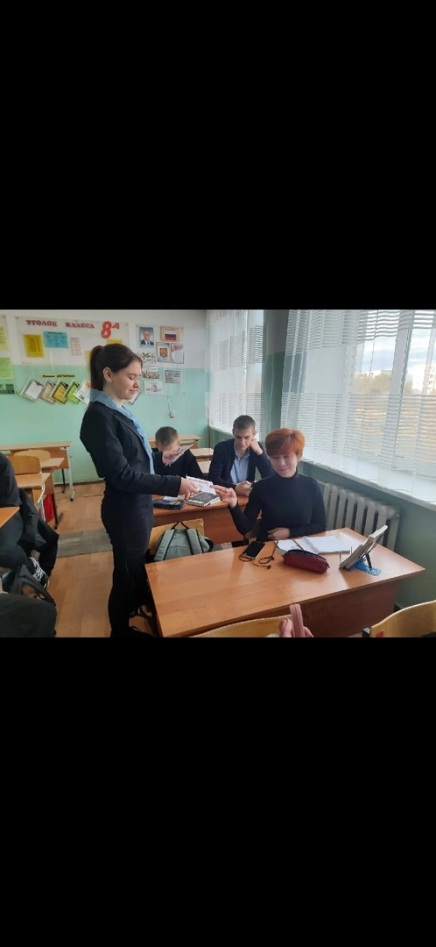 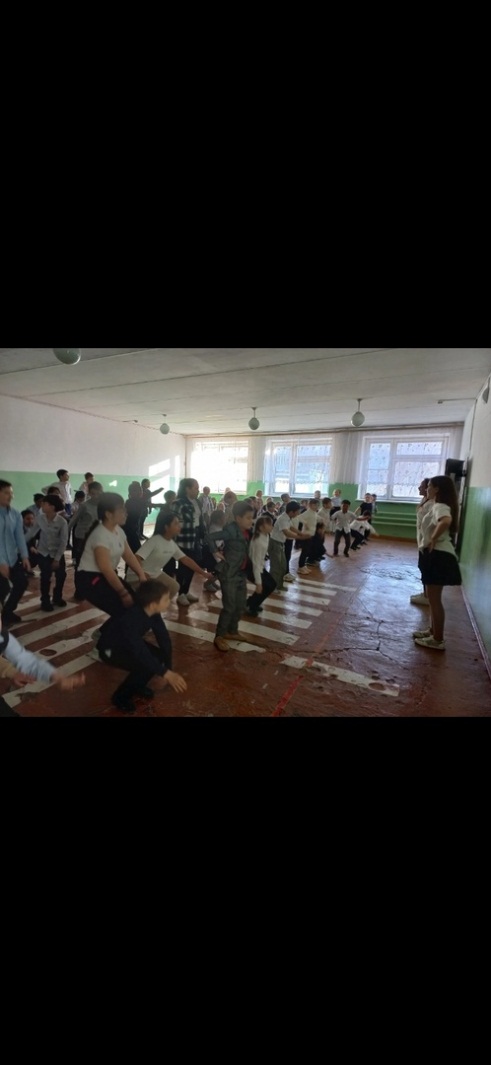 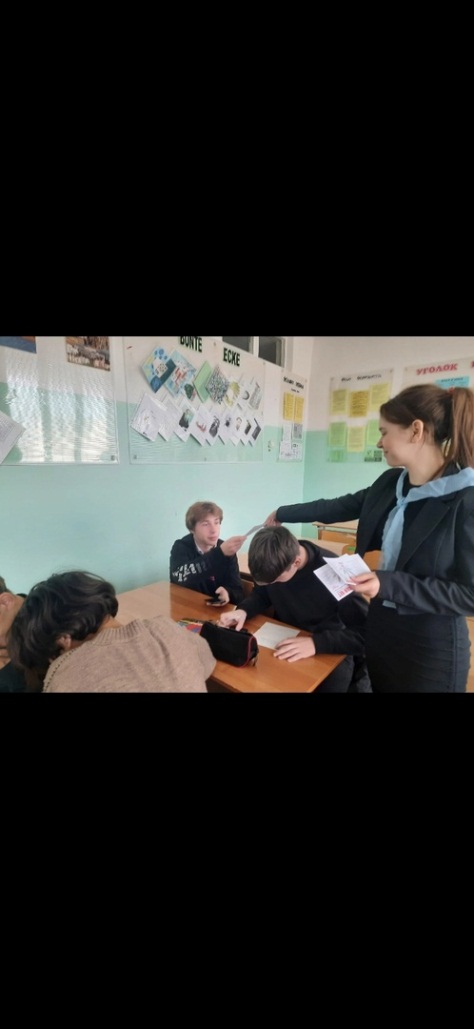 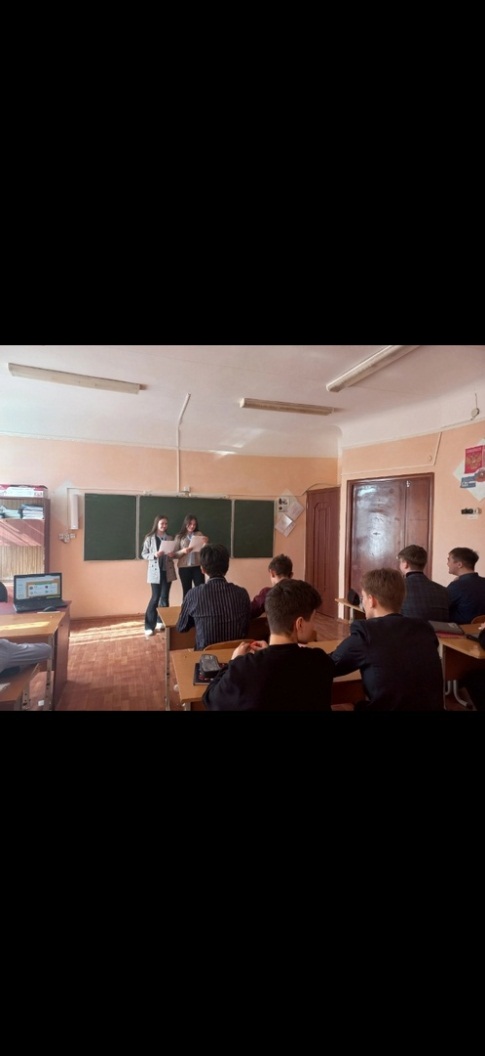 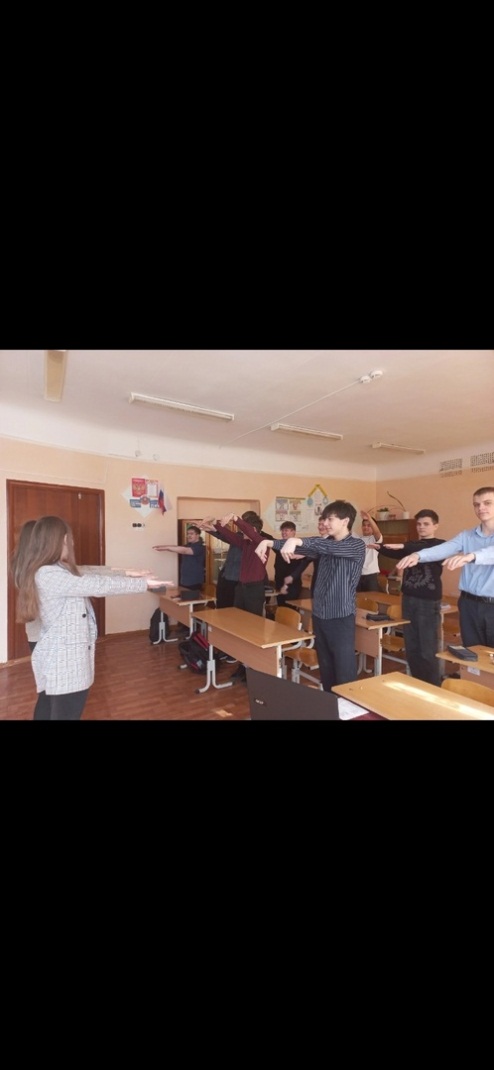 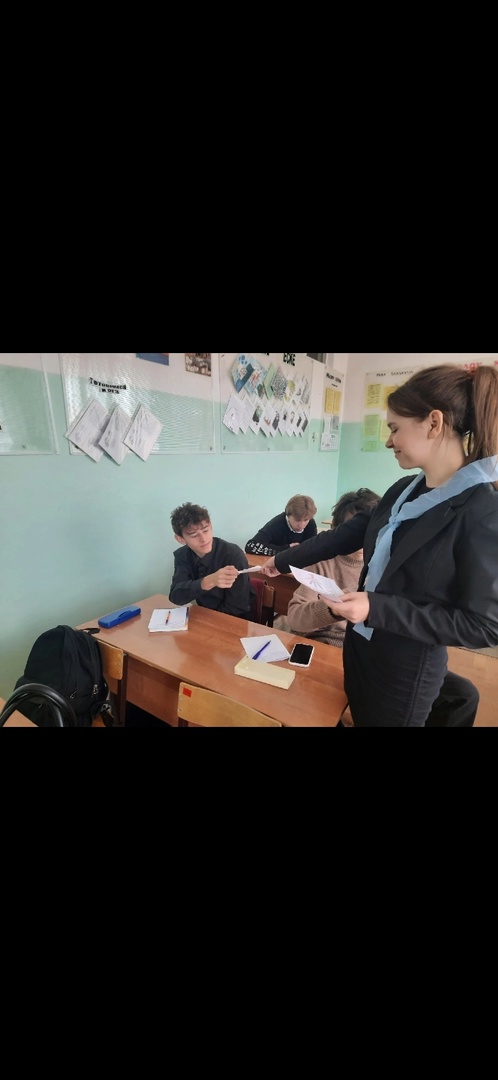 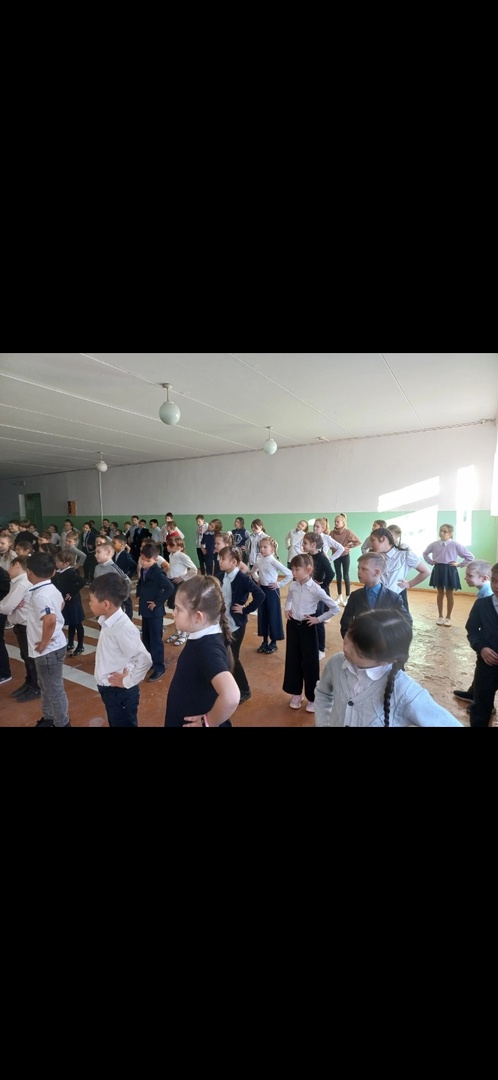 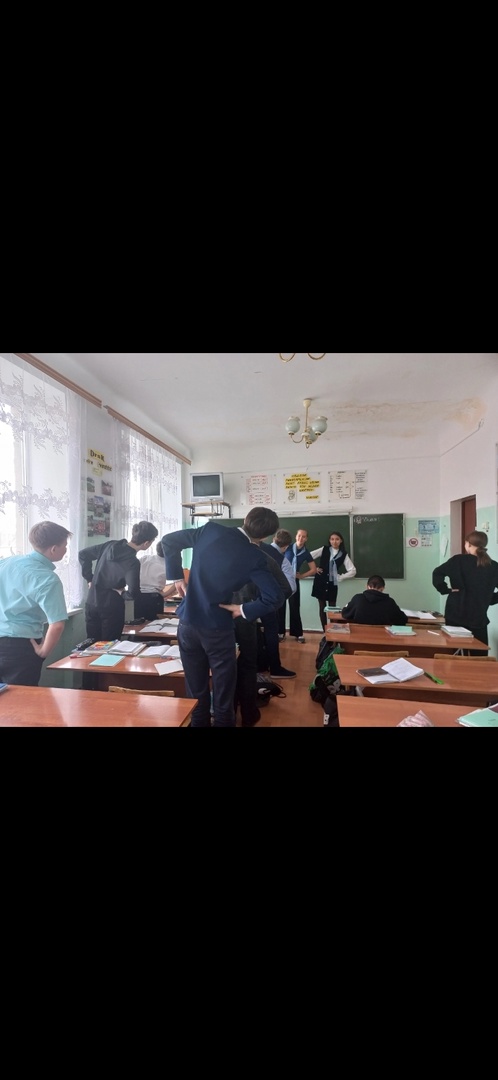 8 марта
День учителя
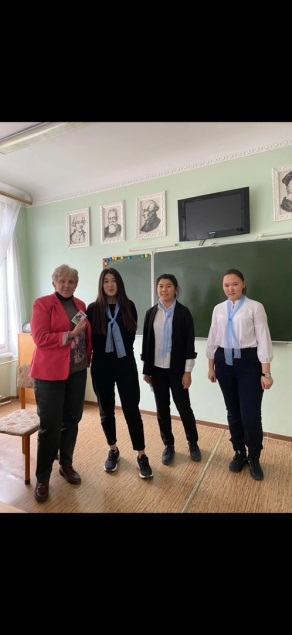 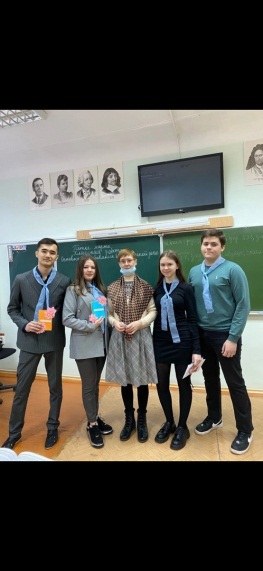 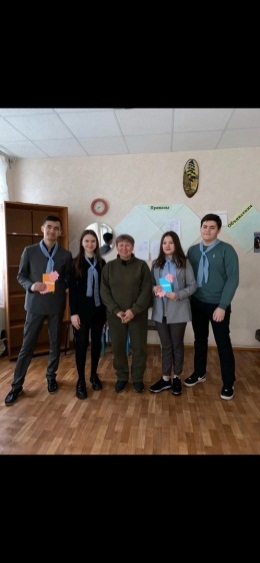 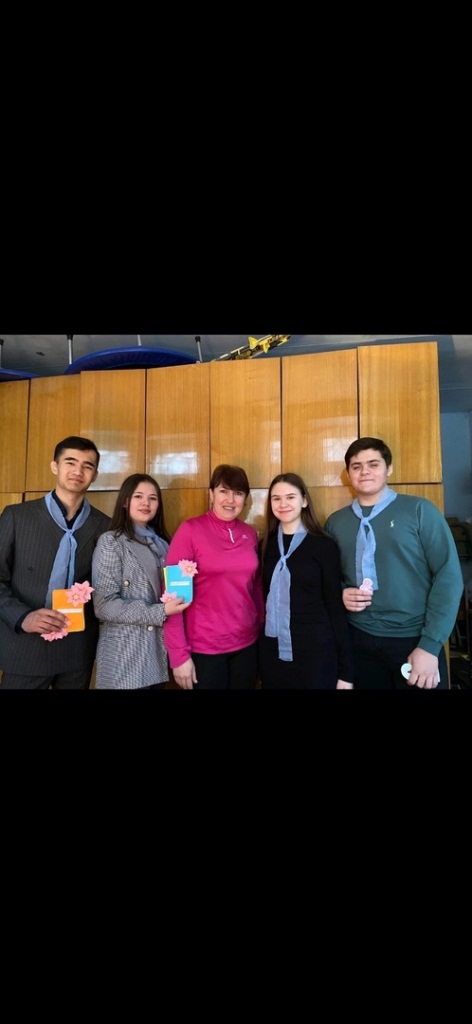 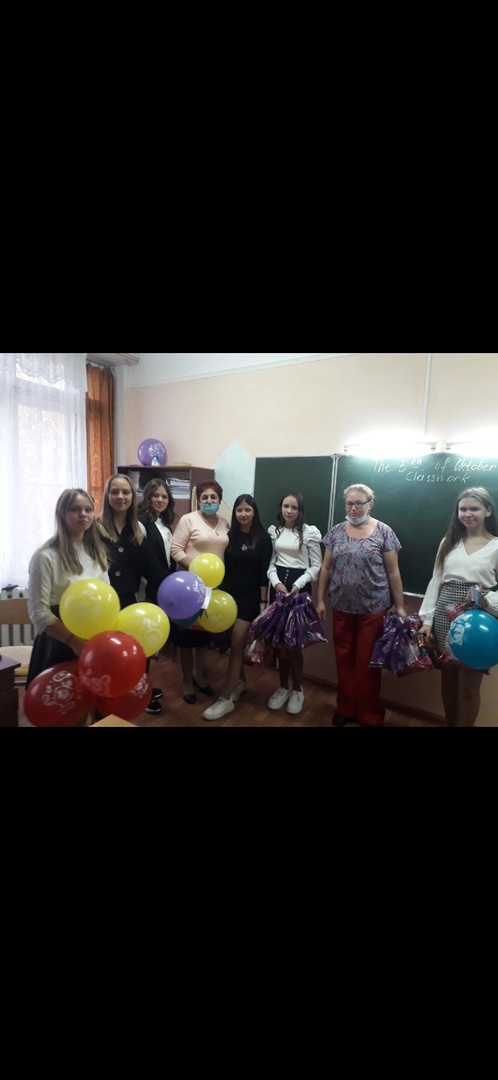 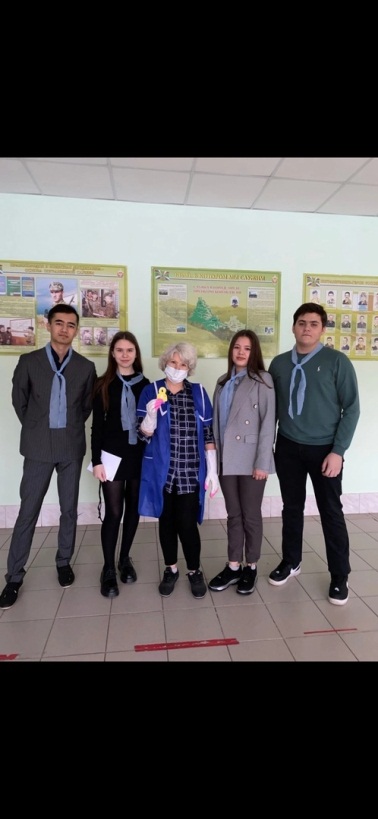 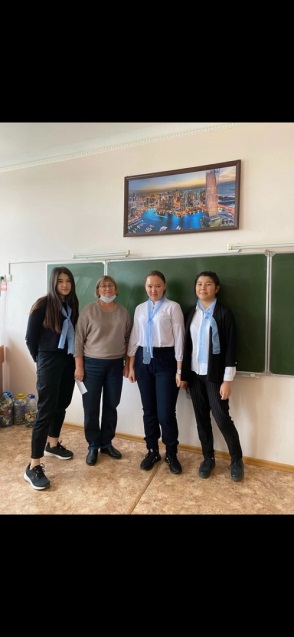 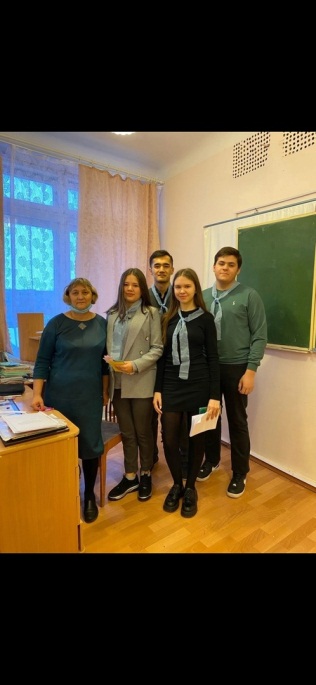 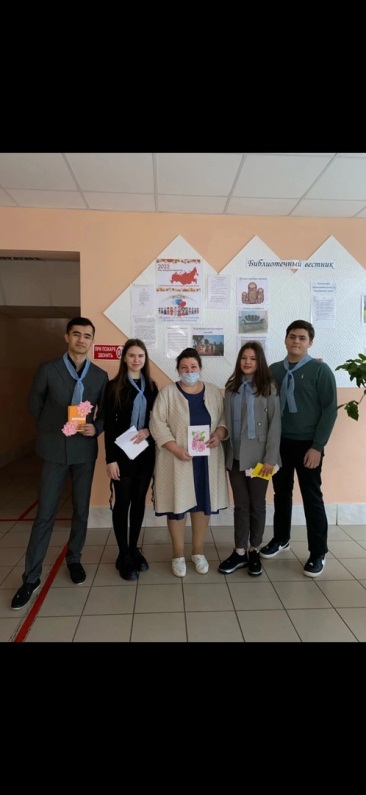 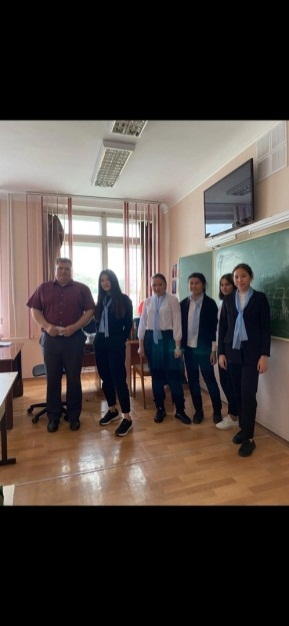 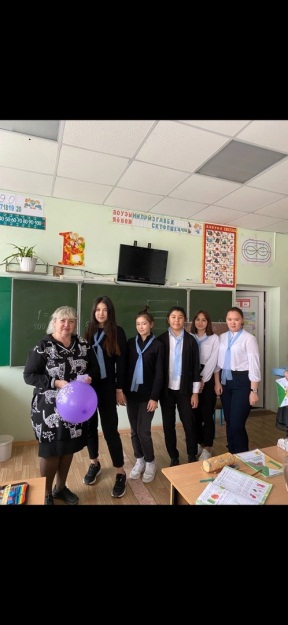 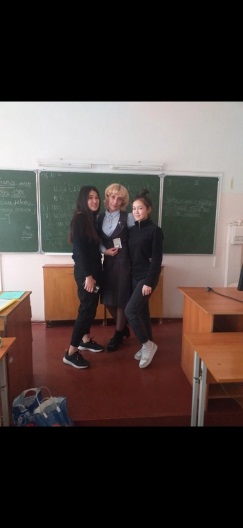 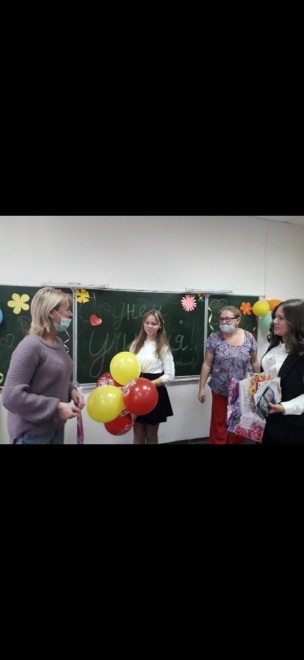 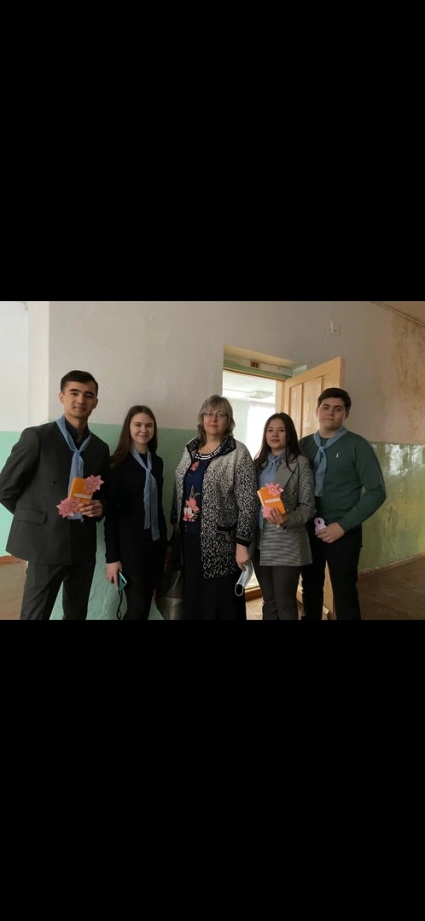 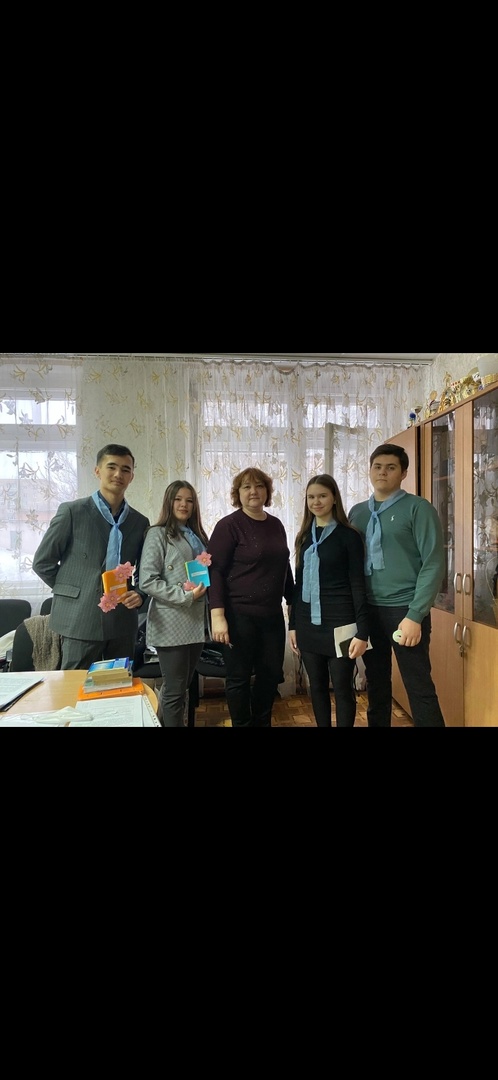 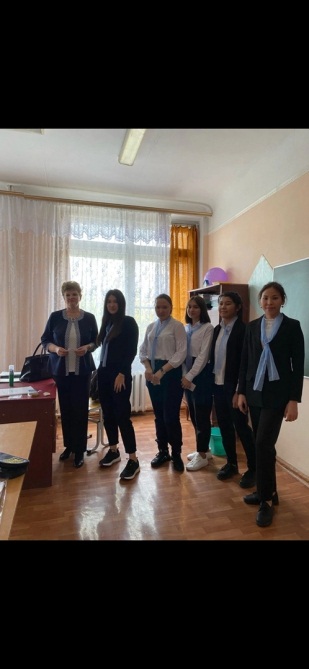 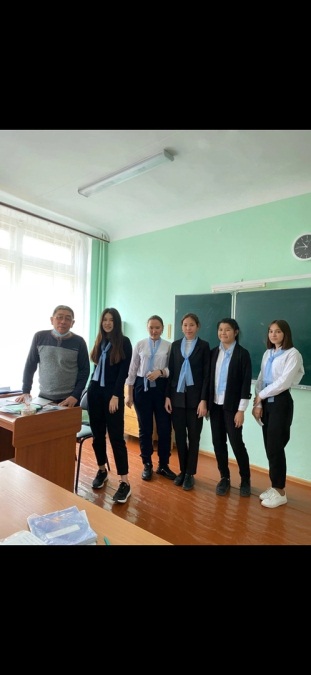 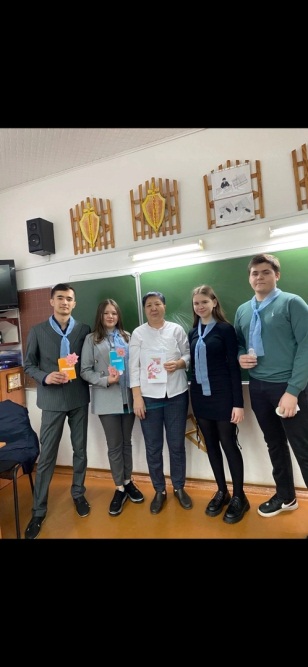 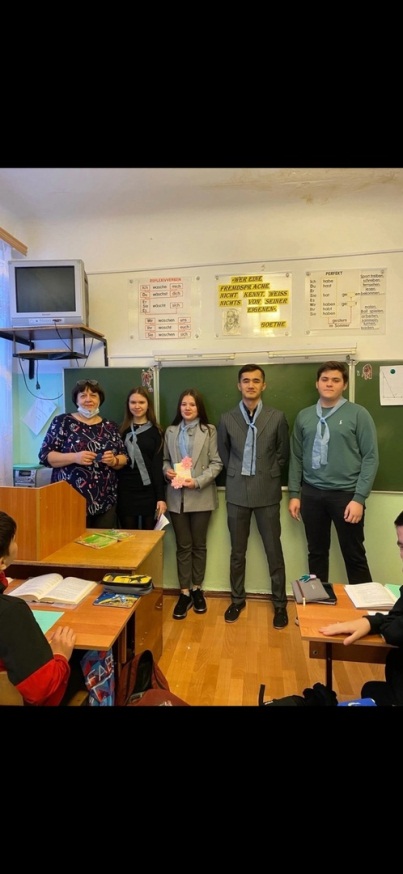 Снежный десант.
Всероссийская акция "Белая ромашка"
Акции "Вам, любимые"
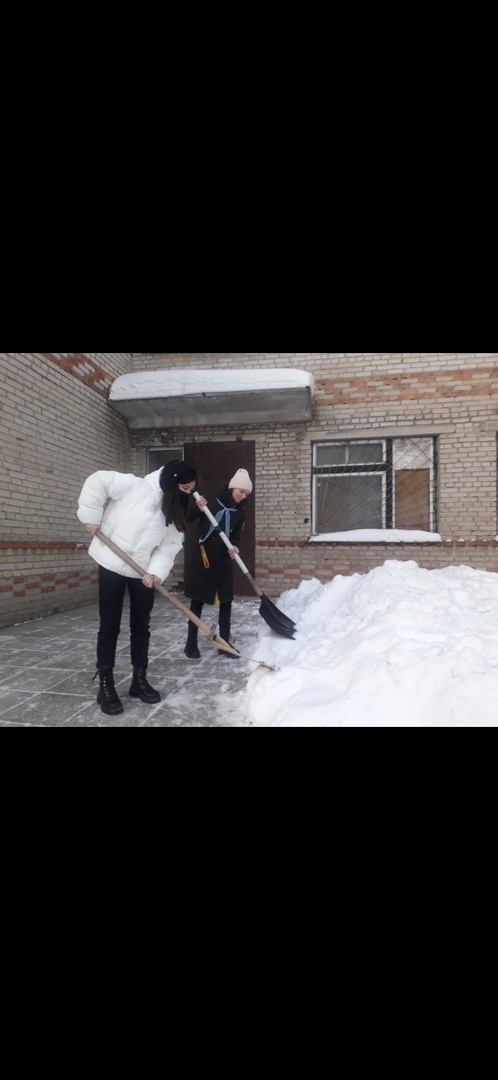 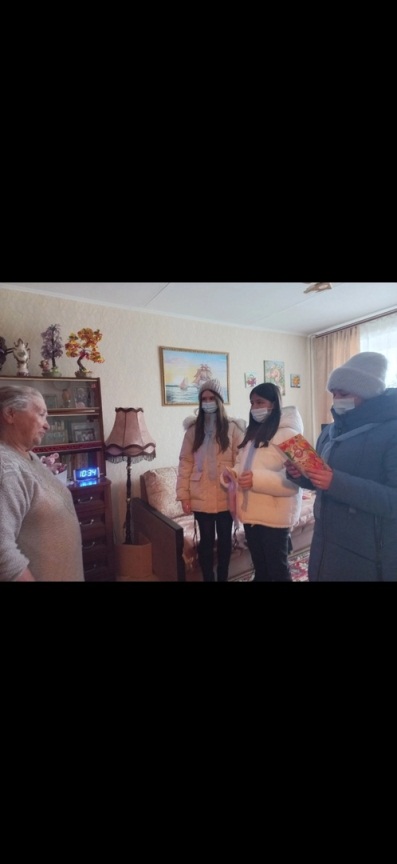 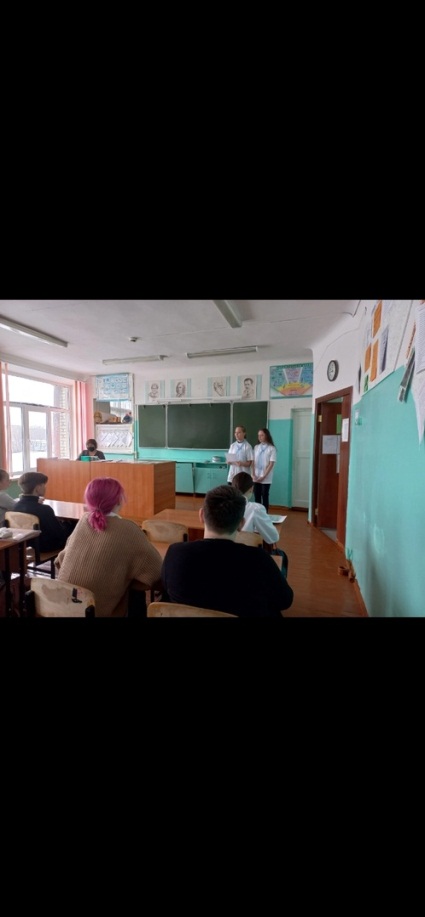 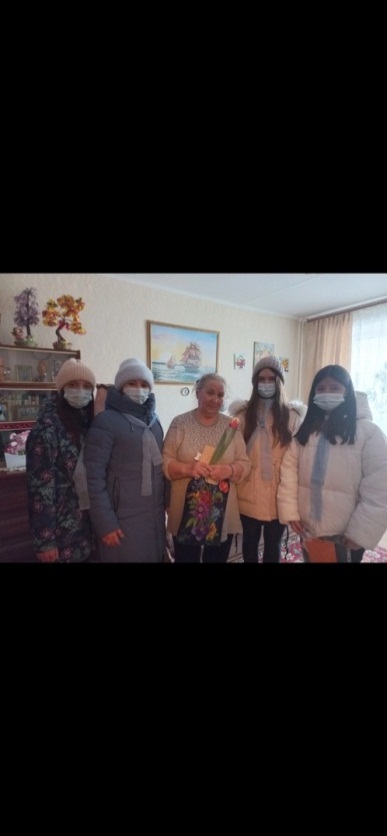 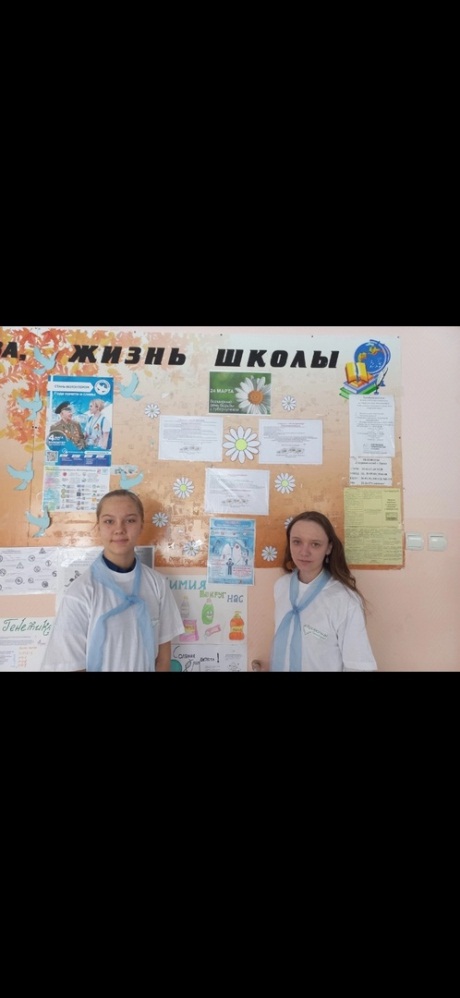 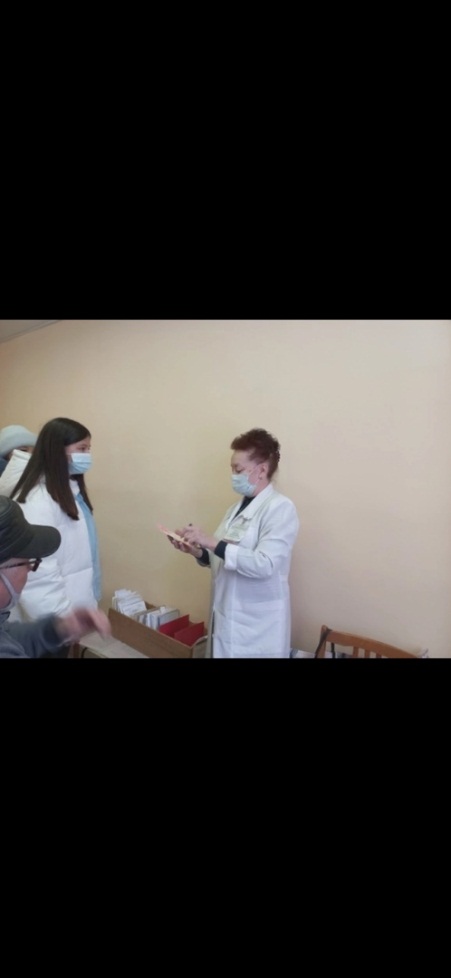 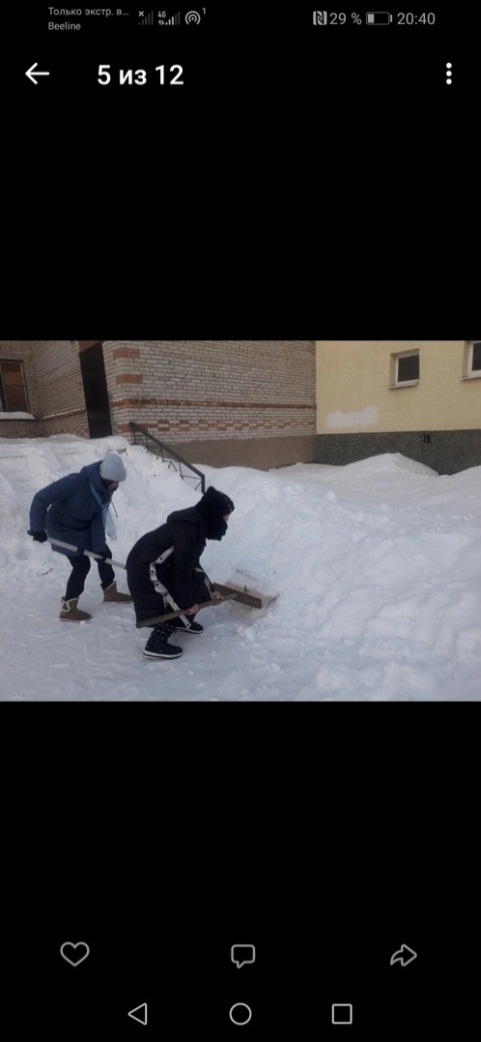 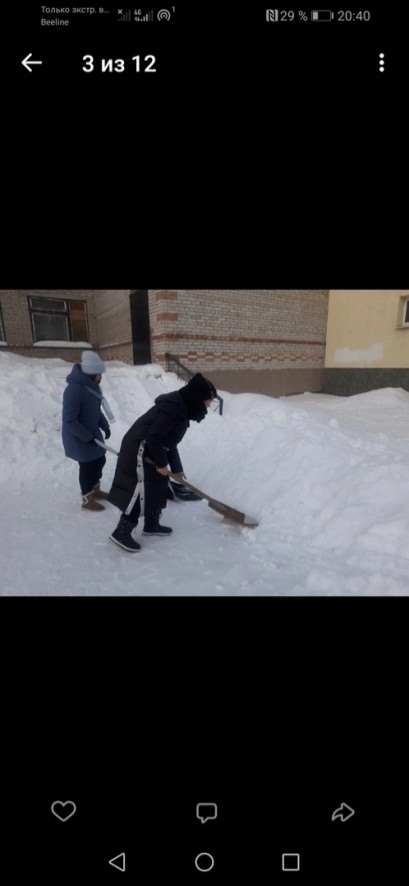 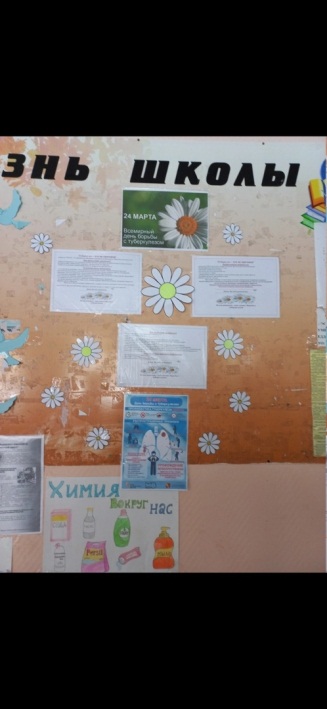 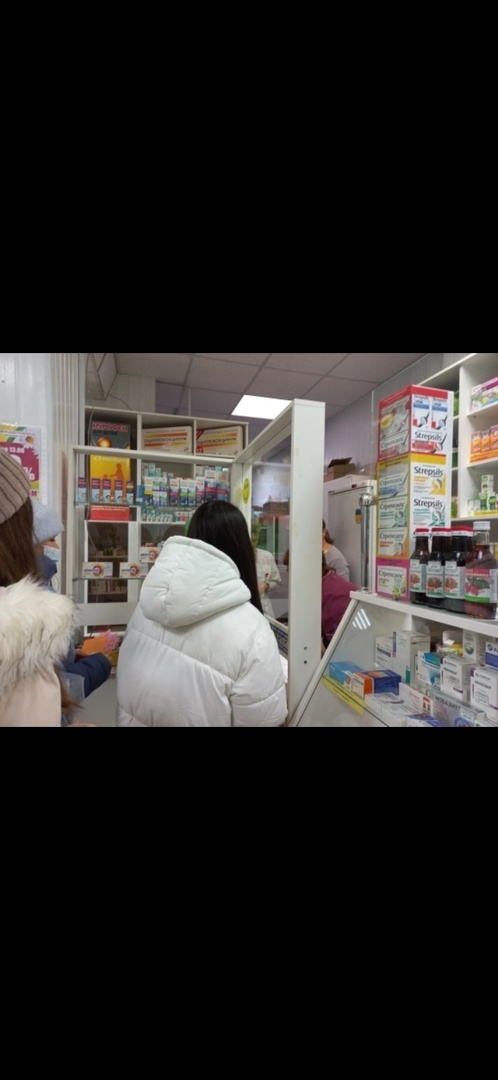 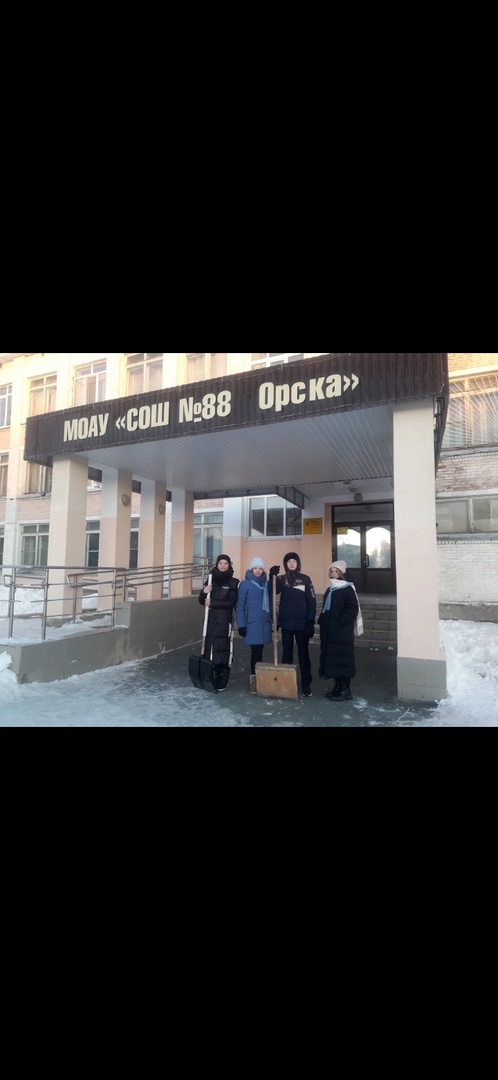 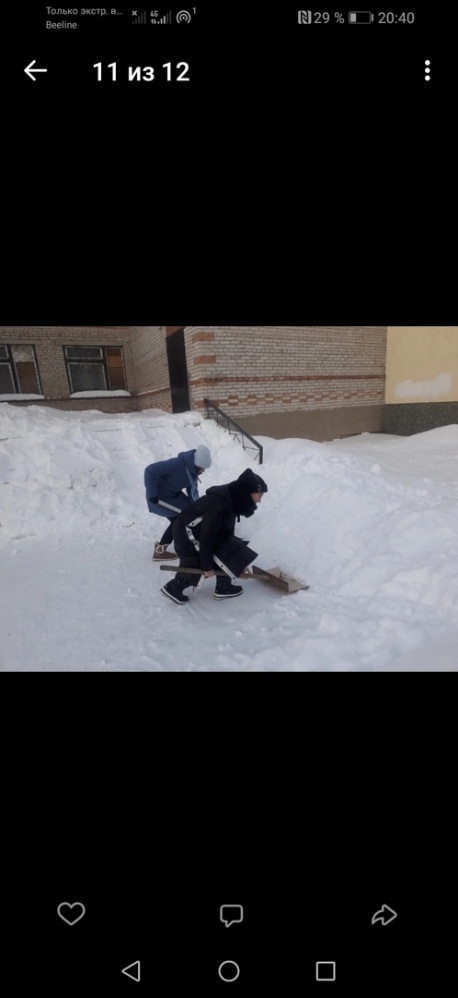 Мы вместе с Добро Орск
Мы тесно сотрудничаем с ресурсным центром «Добро Орск". В течение года мы участвовали в городском конкурсе команд добровольцев "спешим делать добро", в рамках которого мы принимали участие в различных акциях и формах.
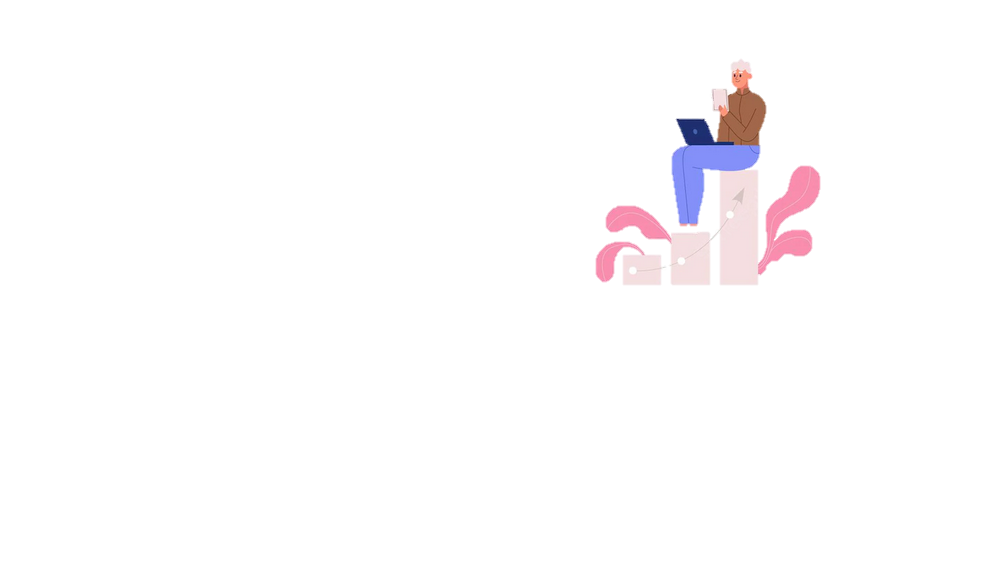 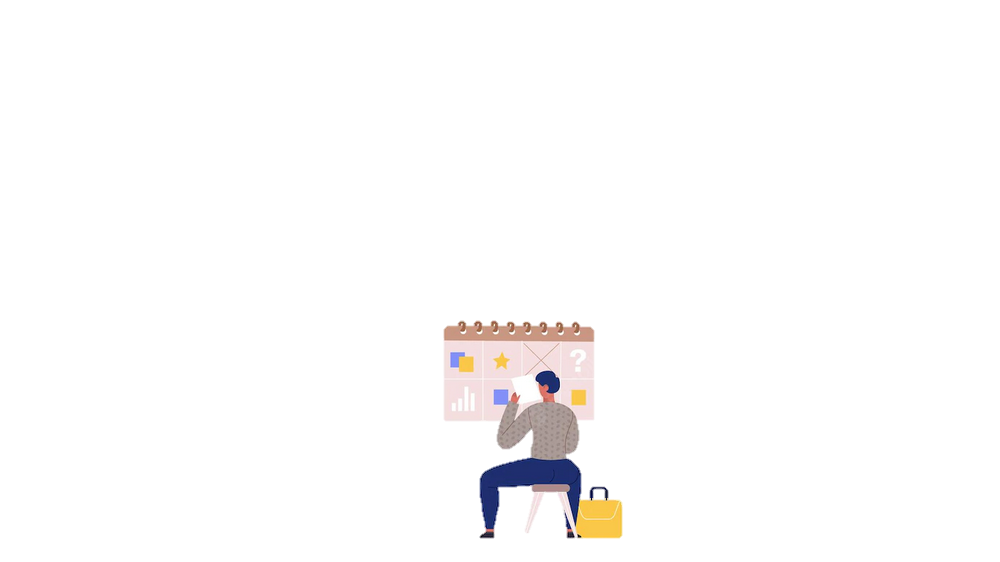 Эколого-благотворительная акция «Добрые крышечки»
Городской хакатон «#ВолонтерыОрска – объединяя усилия»
Акция " Неделя без табака".
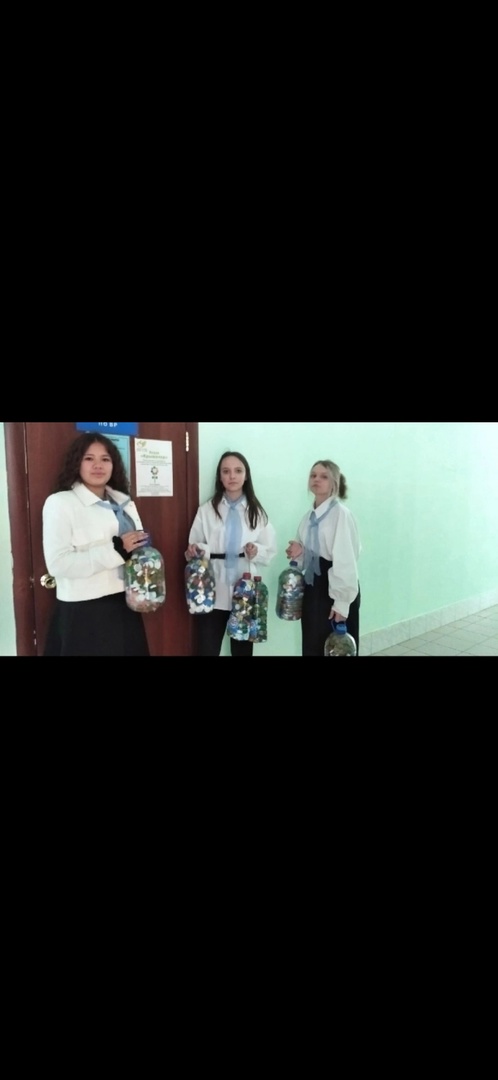 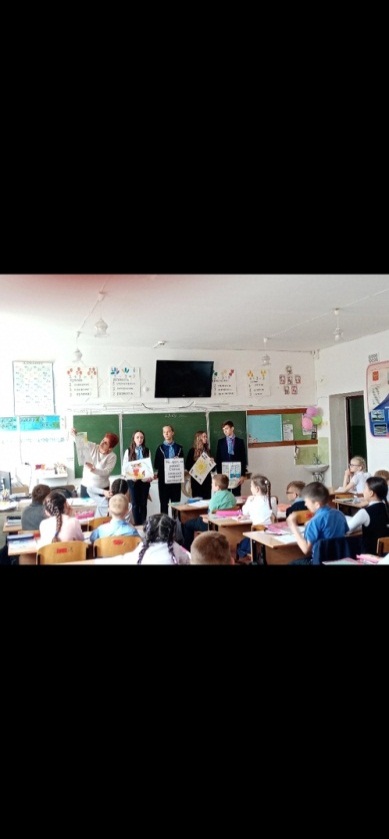 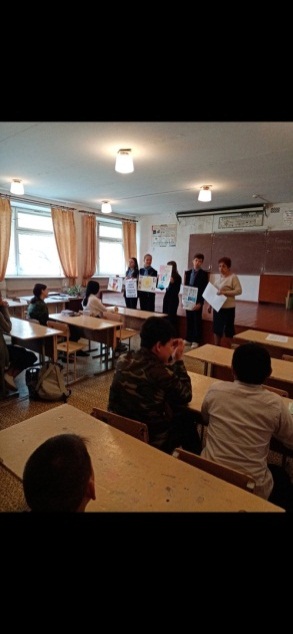 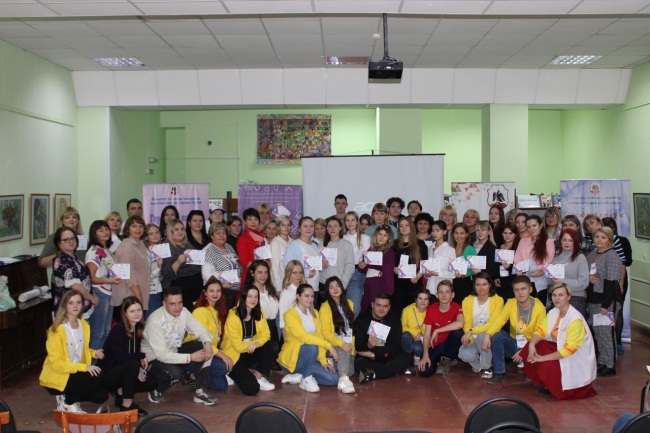 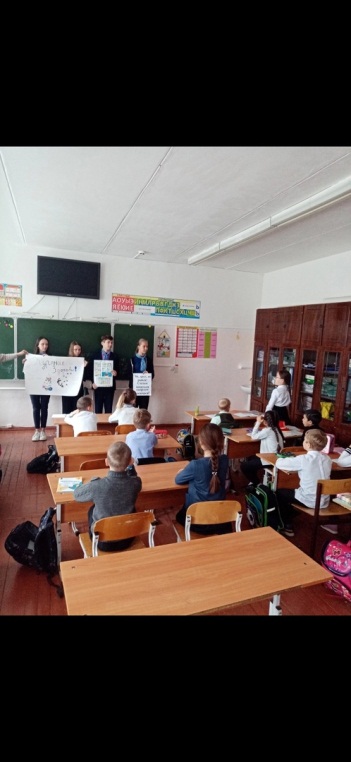 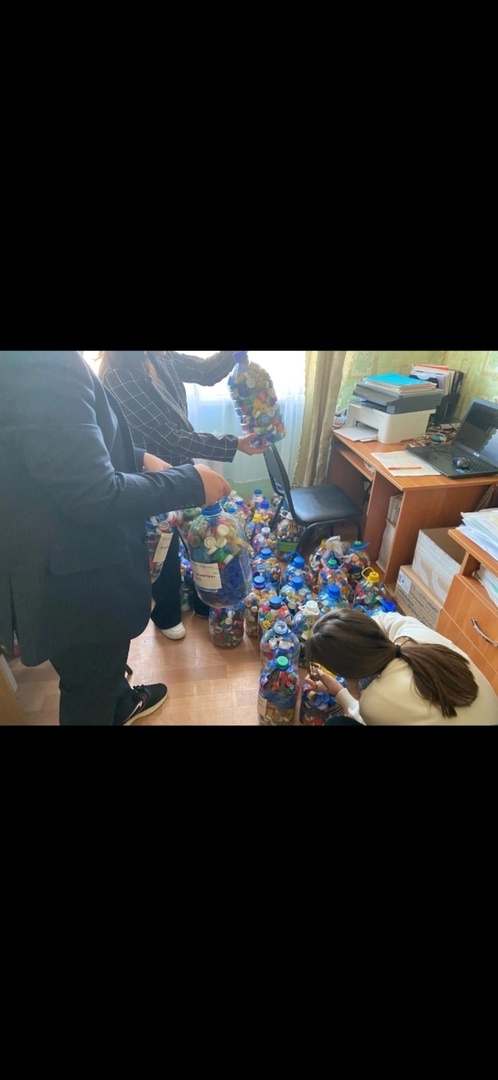 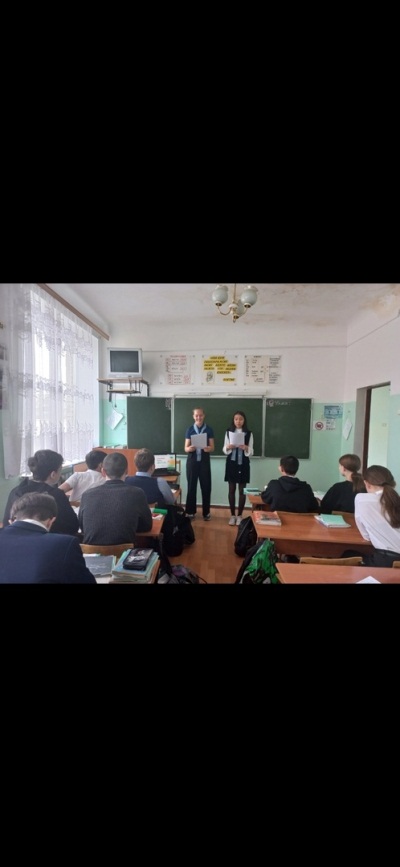 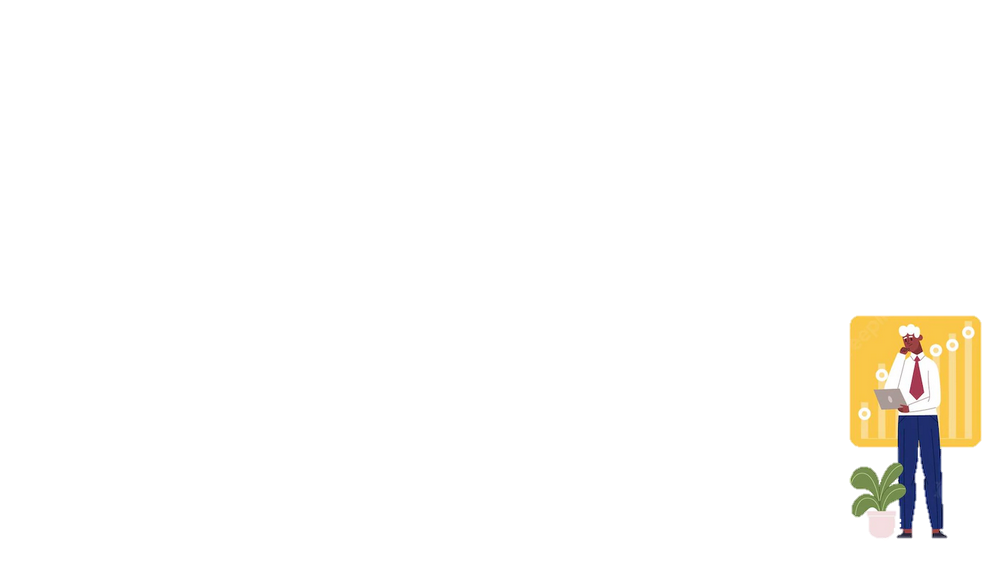 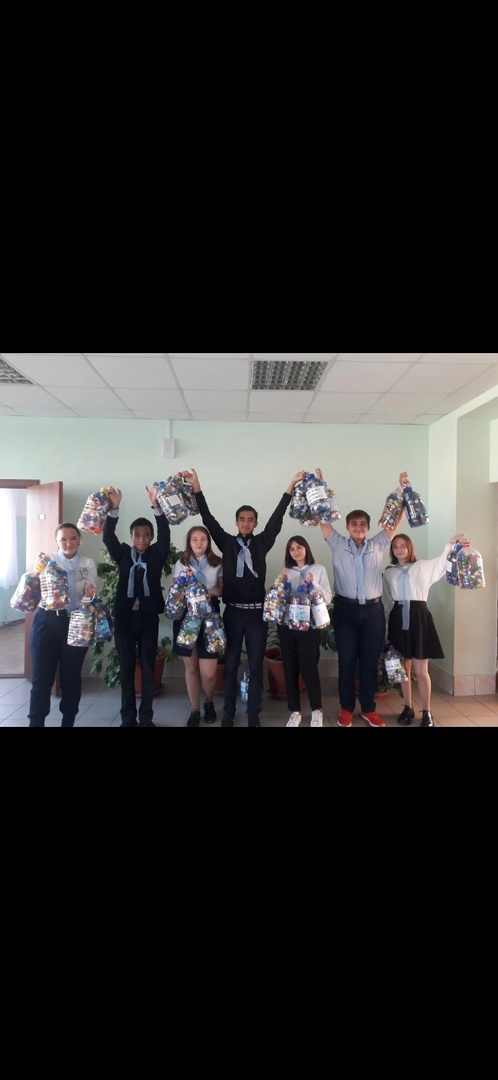 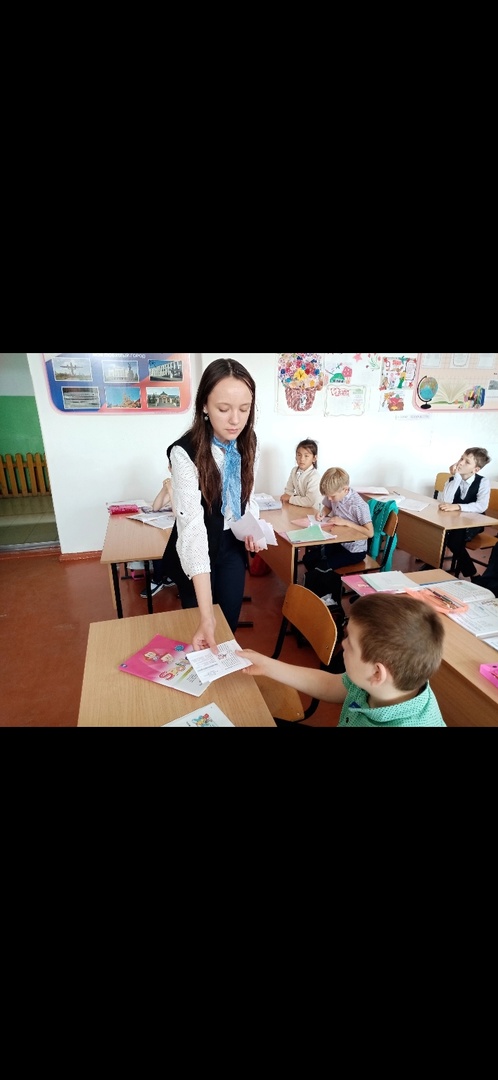 О нас говорят
Наш волонтерский отряд знает весь поселок. Мы получали различные знаки благодарности от жителей поселка, так в честь восьмого Марта, сотрудник ближайших организации отблагодарили нас за поздравления, сотрудники, поликлиники отблагодарили за помощь уборки территории, также администрация школы благодарить за помощь в организации мероприятий
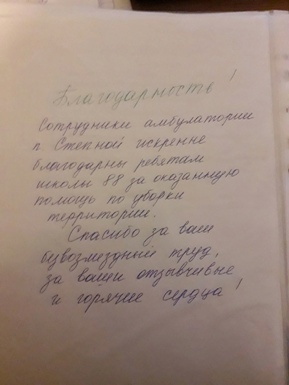